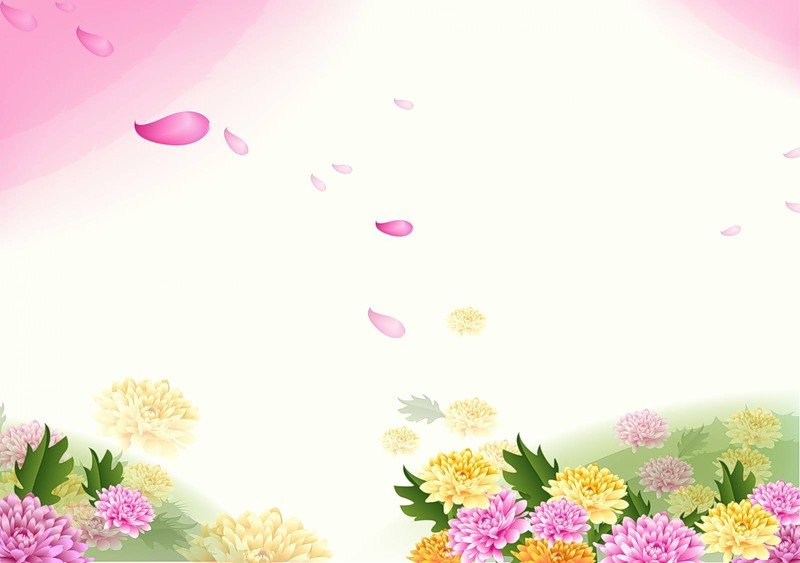 Муниципальное казенное дошкольное общеобразовательное учреждение
 « Детский сад №6 Дюймовочка»
Дистанционное занятие для детей подготовительной группы 
на тему:
«Комнатные растения»

                   подготовила
                                                                                        воспитатель группы №2 « Теремок»
                                                     Коняшкина Е.В.


г.Людиново 2020
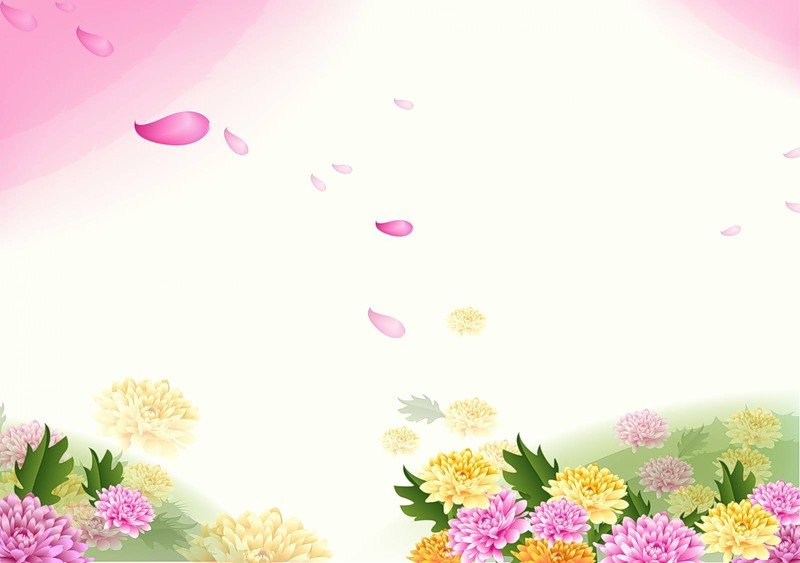 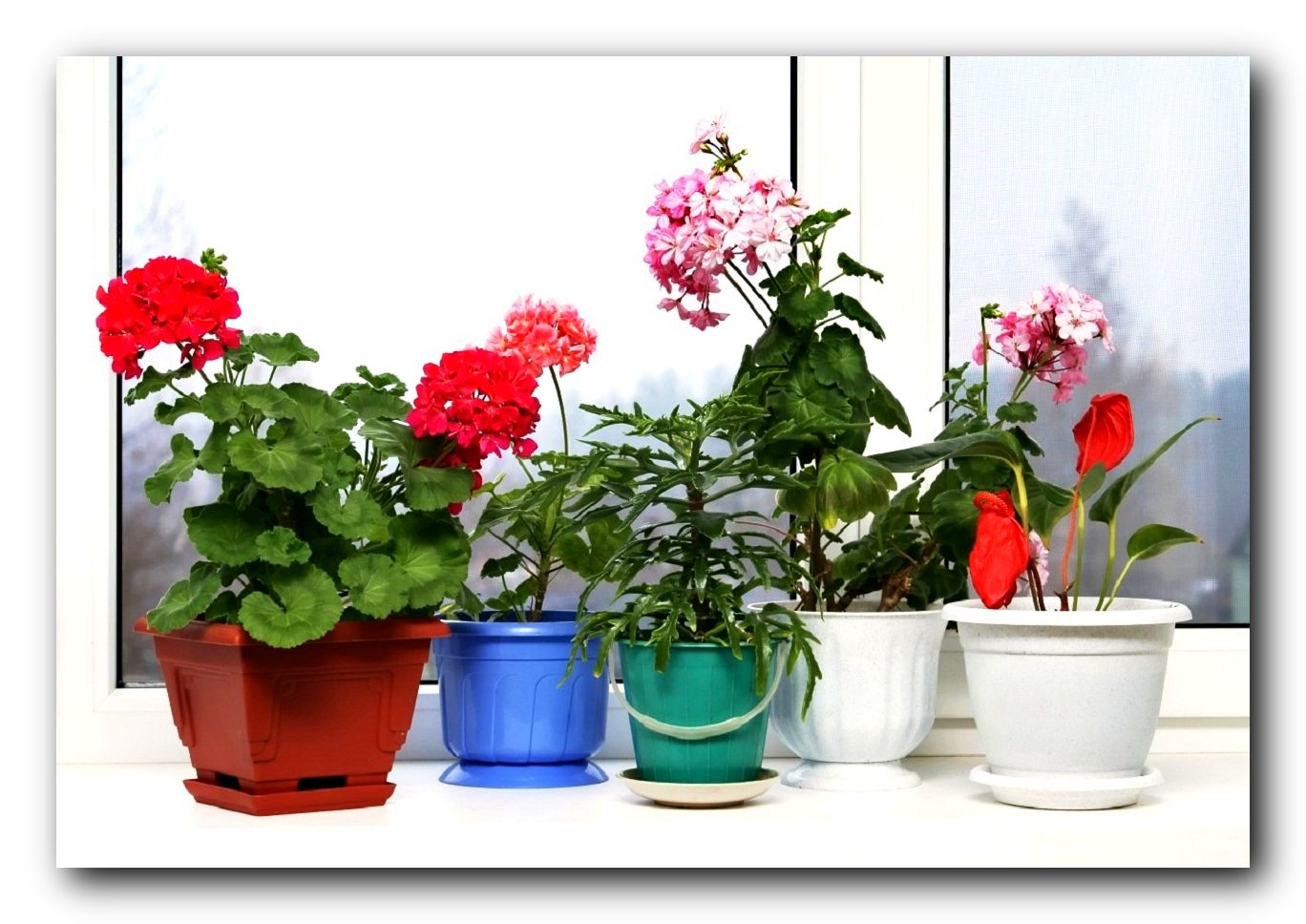 Сад зеленый на окошке
Средь зимы у нас растет.
Посмотрите - эти крошки,
Вон гигант большой растет.
Как нежны у них цветы.
Стебли - чудной красоты.
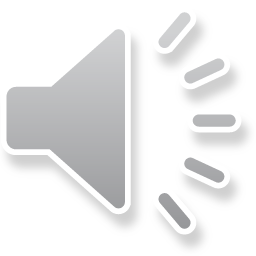 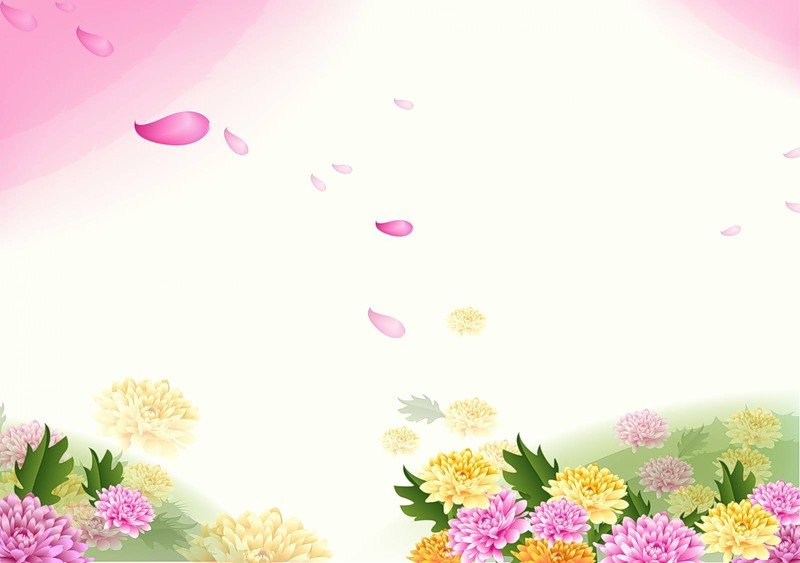 Какие растения называются комнатными?
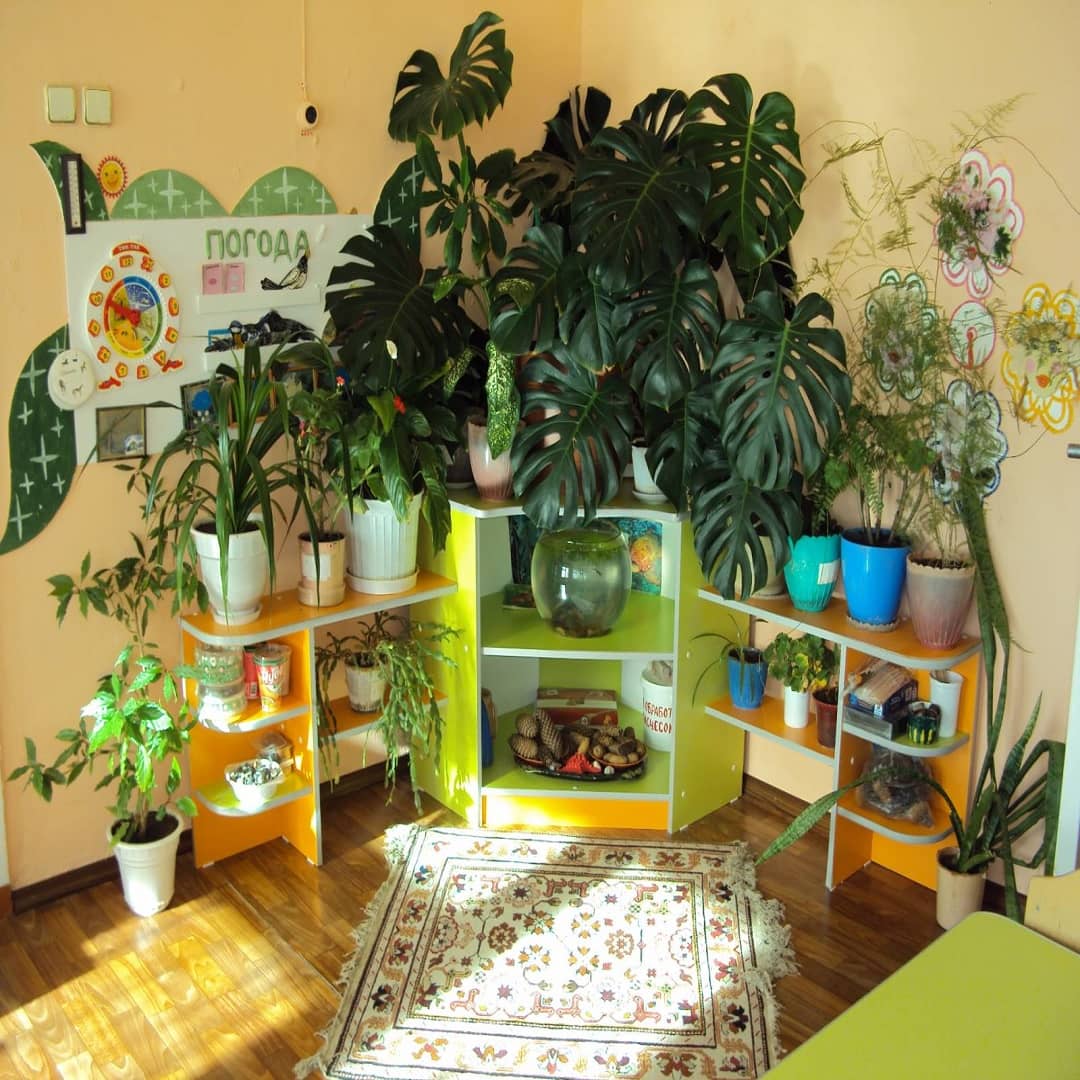 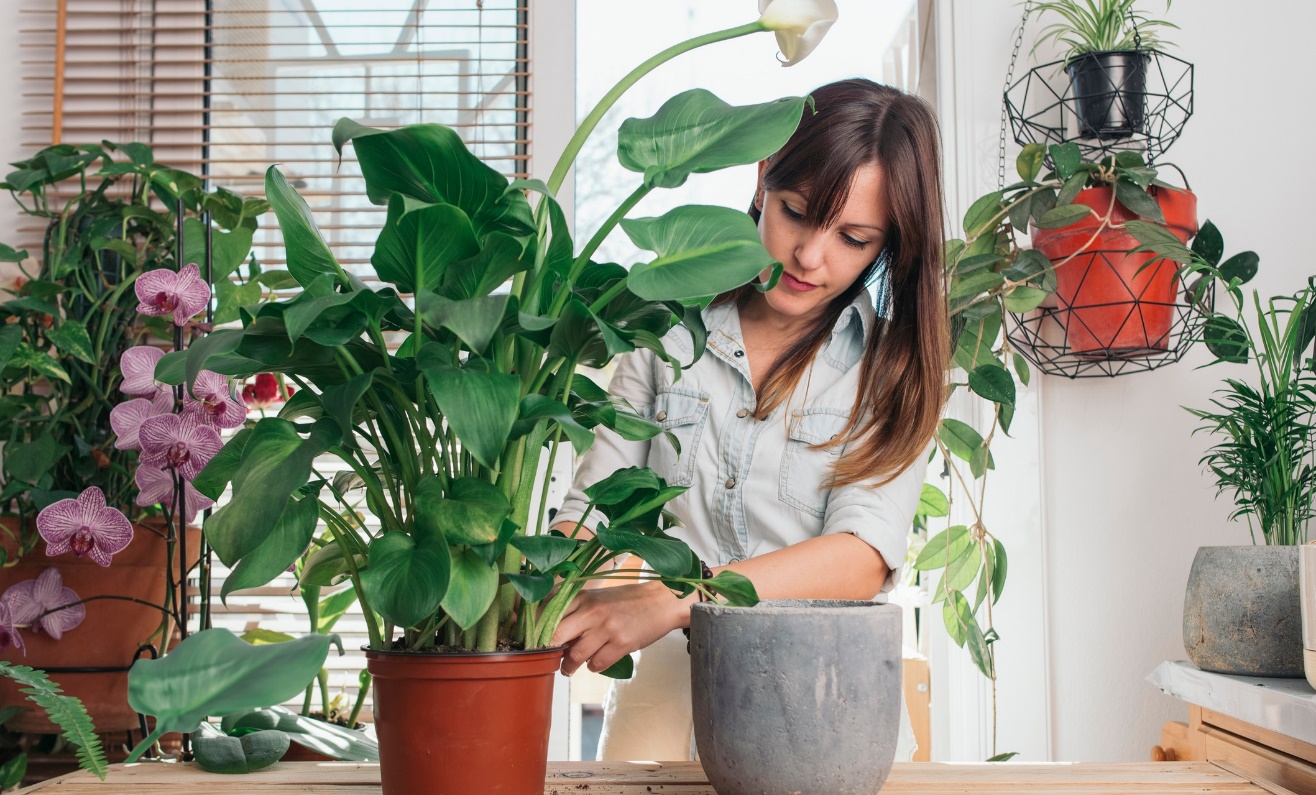 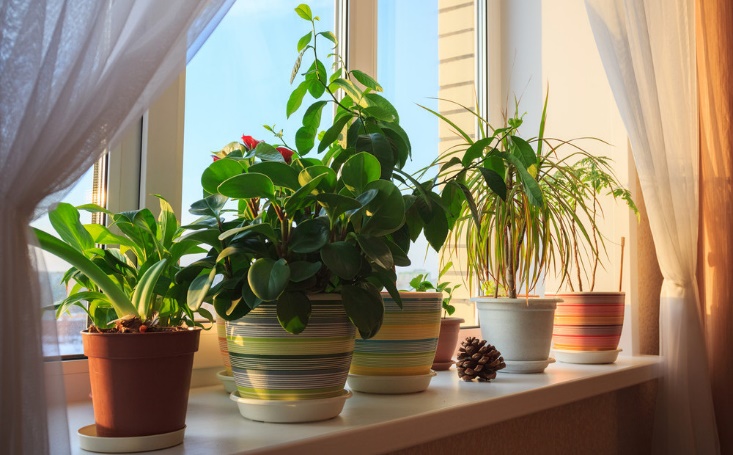 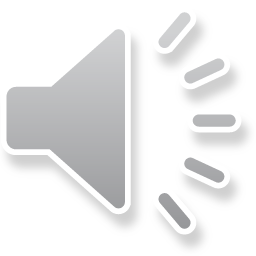 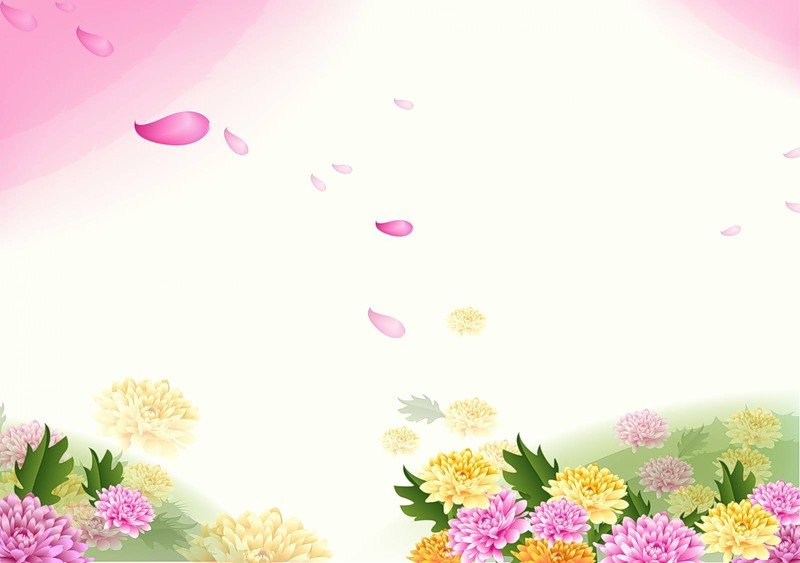 Какие комнатные растения вы знаете?
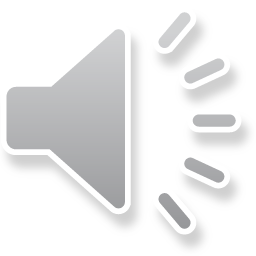 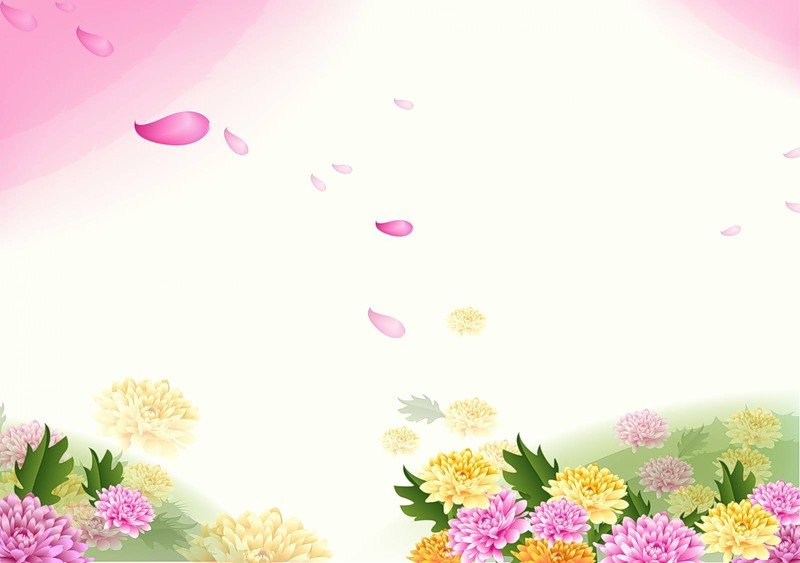 Какие комнатные растения вы знаете?
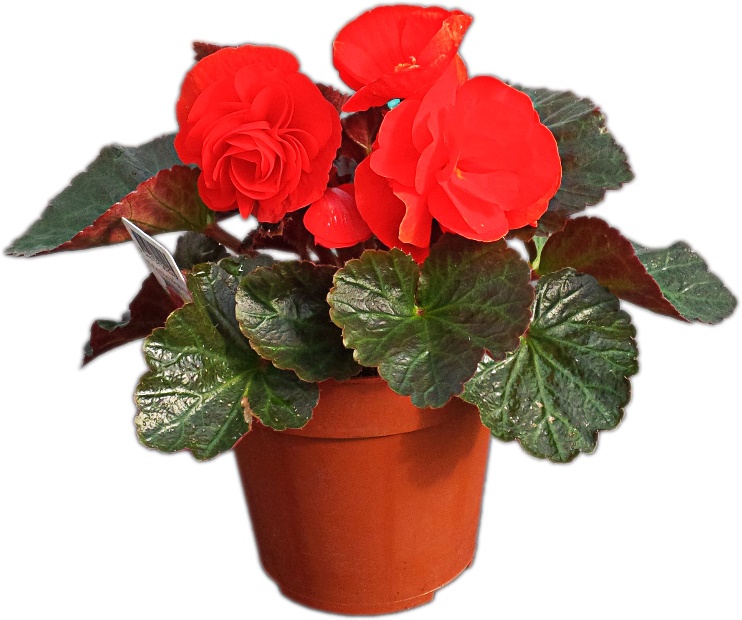 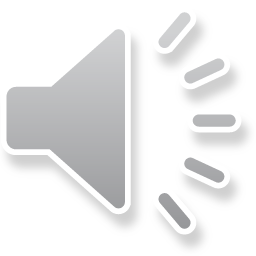 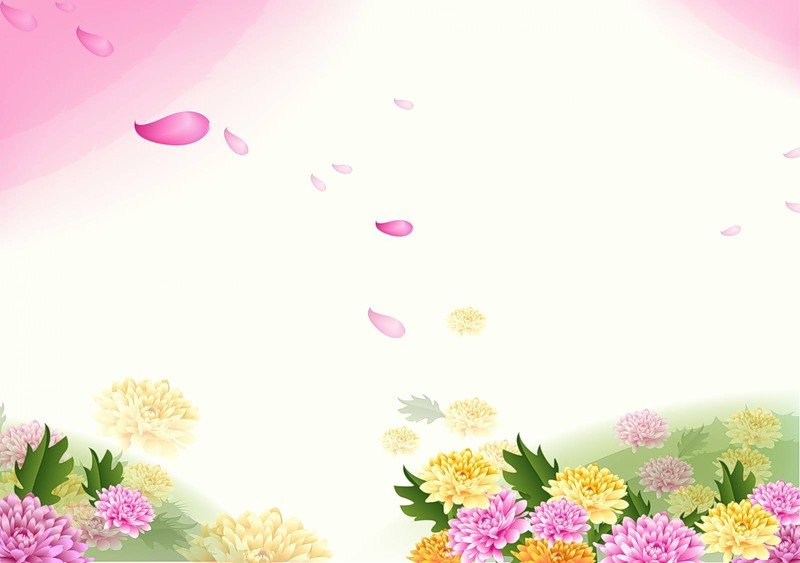 Какие комнатные растения вы знаете?
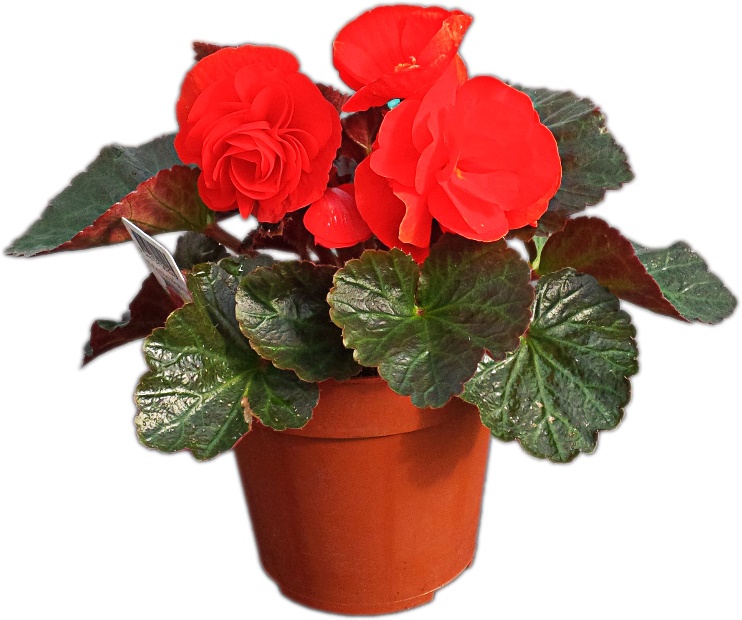 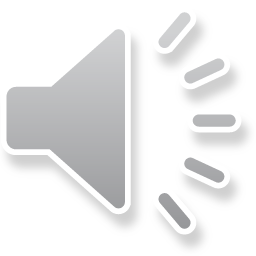 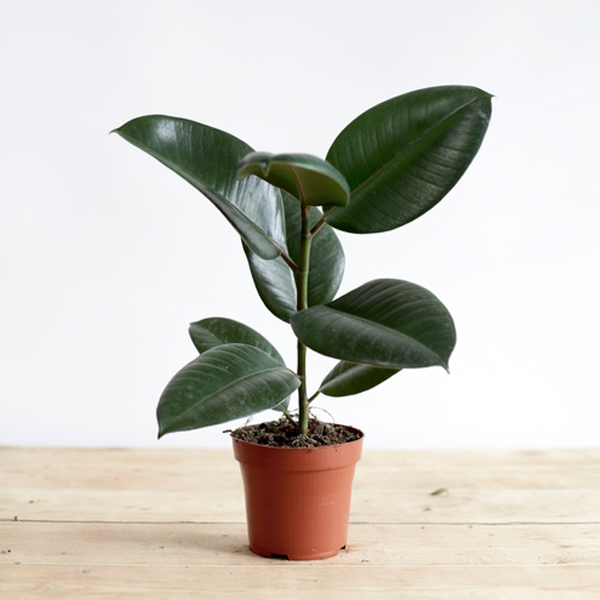 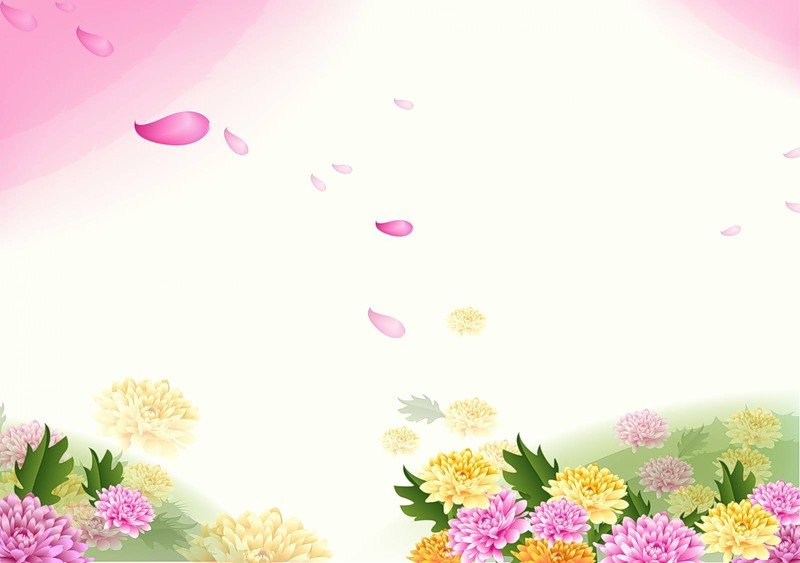 Какие комнатные растения вы знаете?
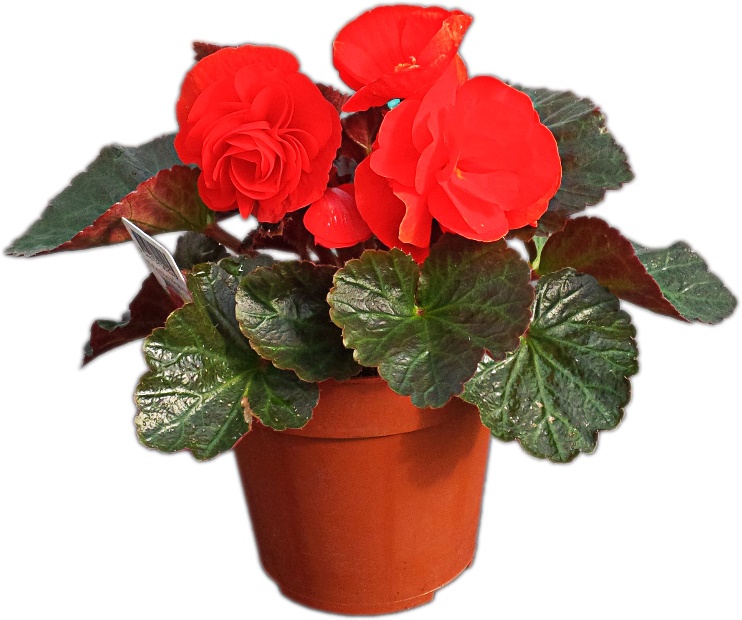 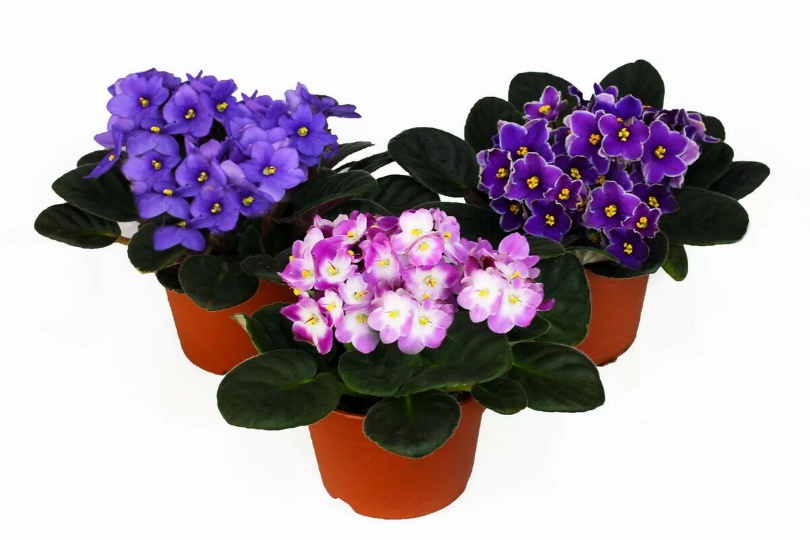 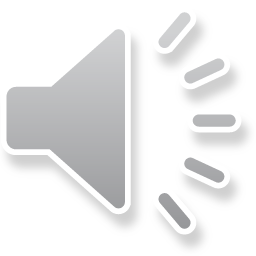 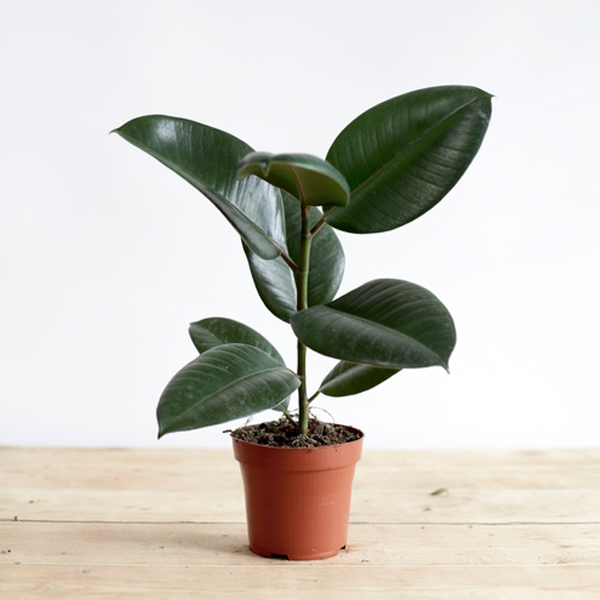 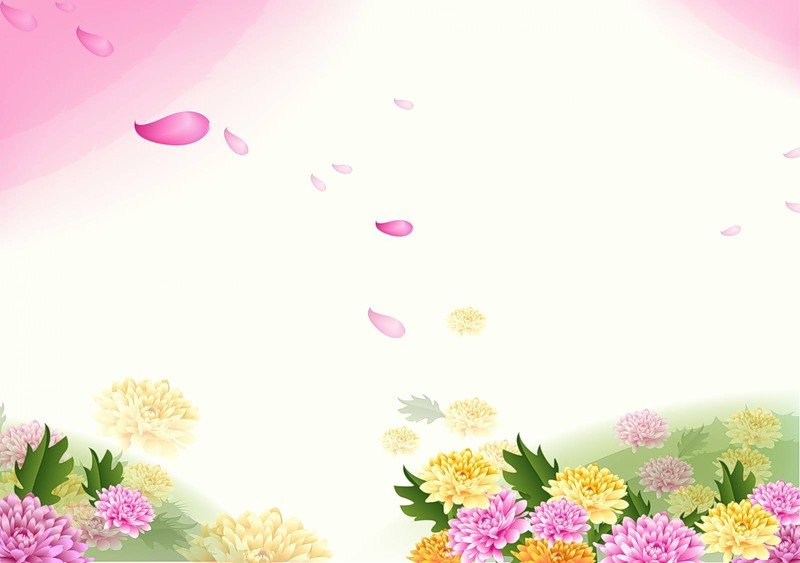 Какие комнатные растения вы знаете?
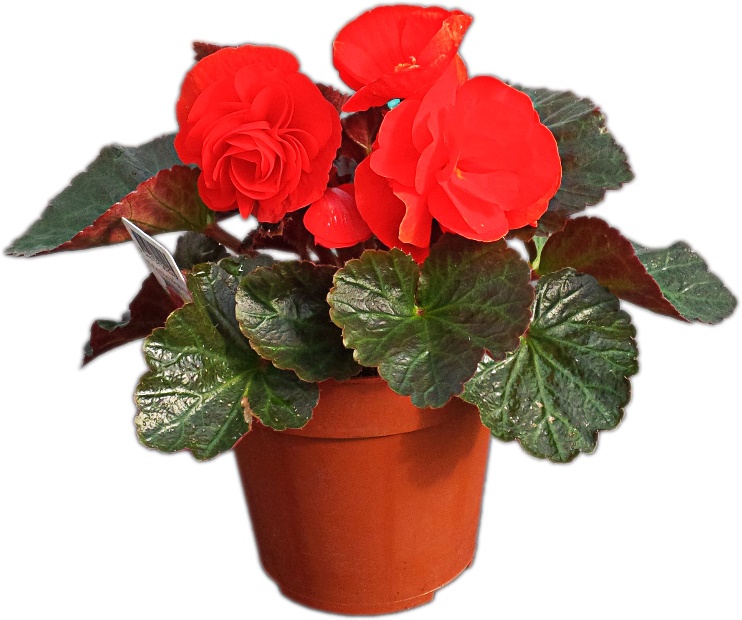 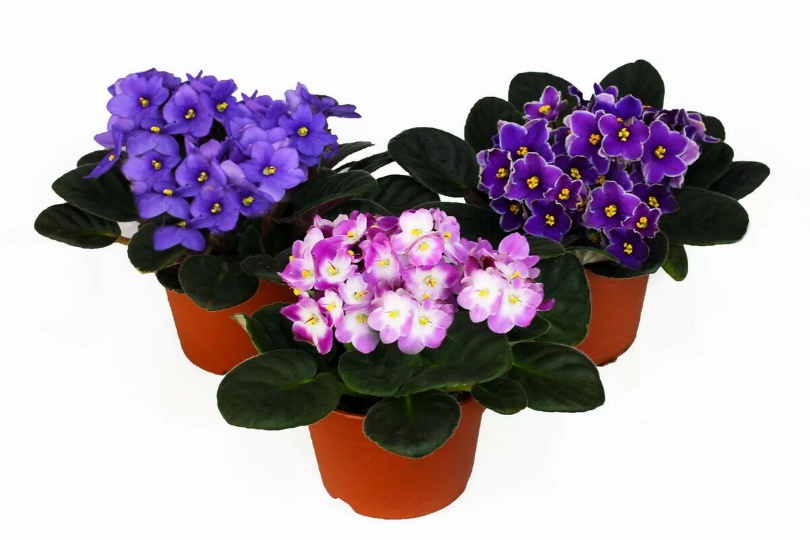 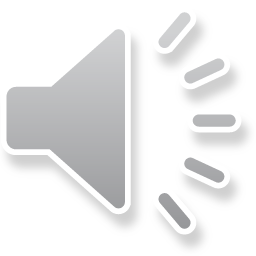 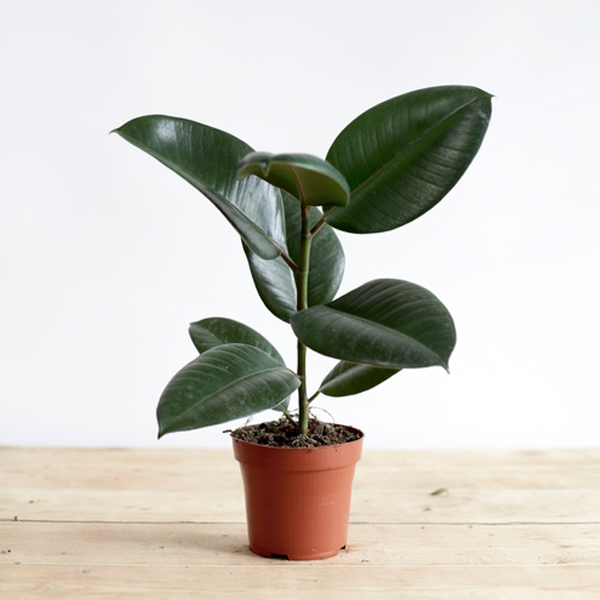 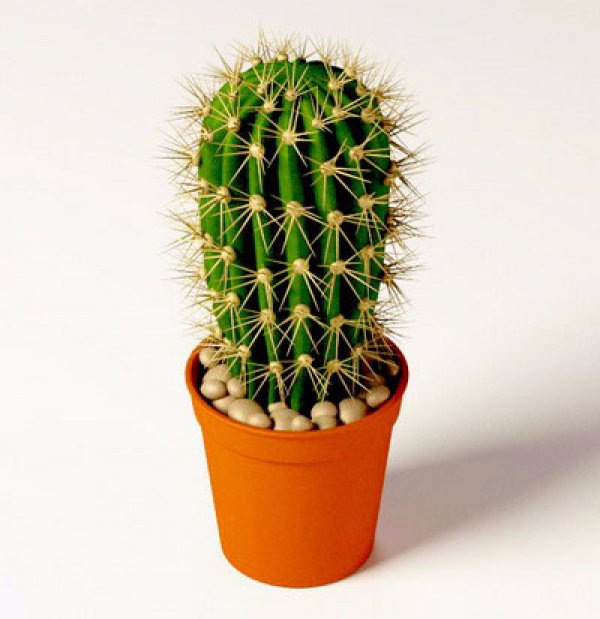 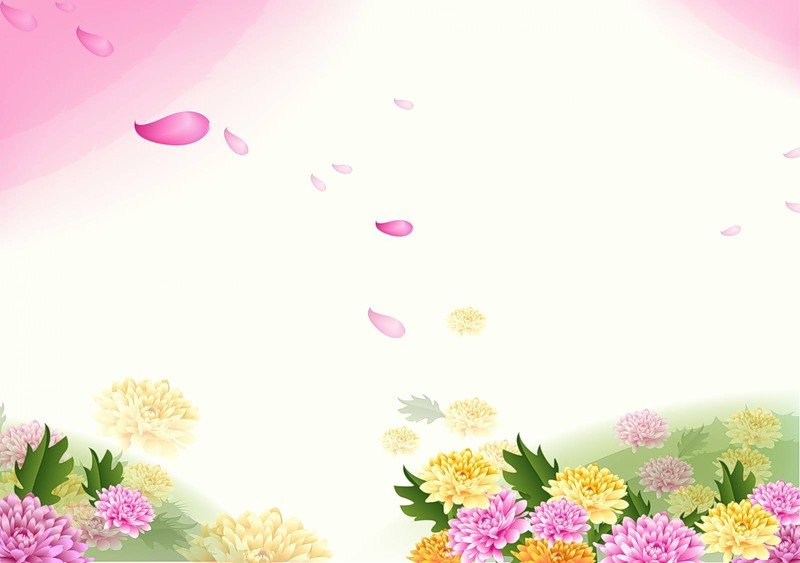 Какие комнатные растения вы знаете?
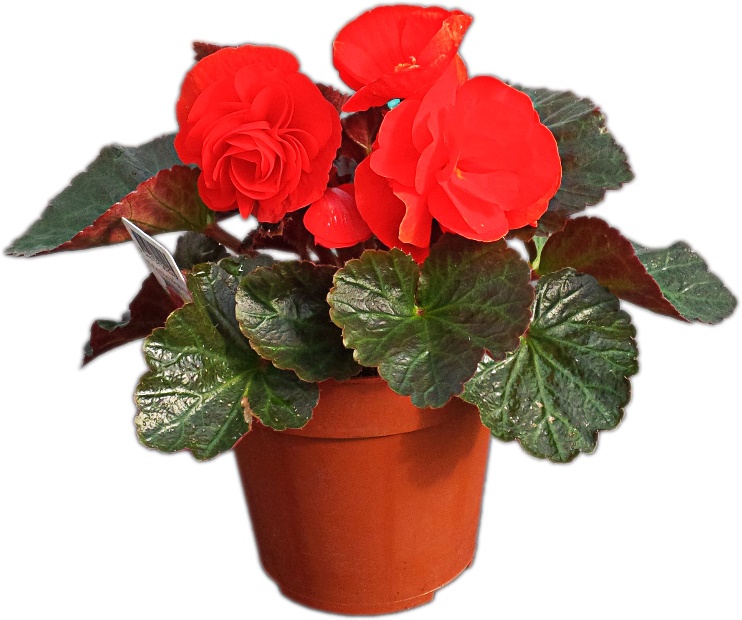 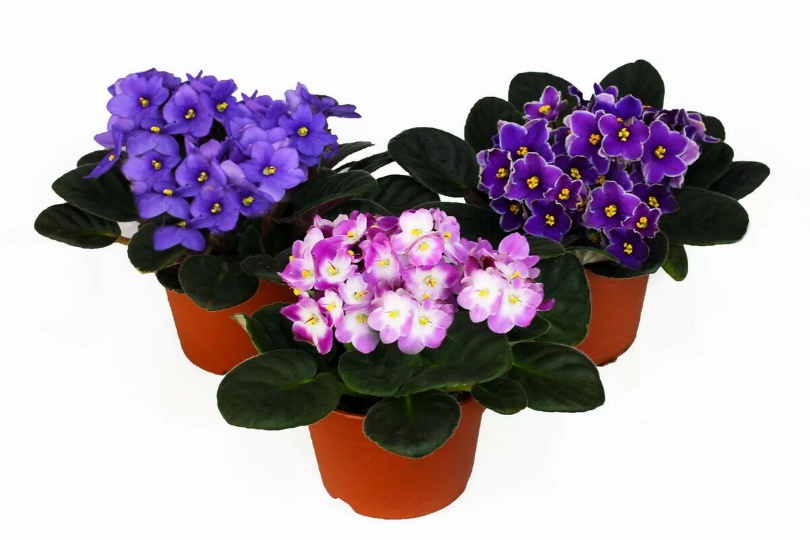 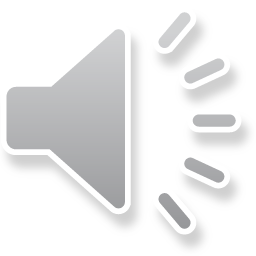 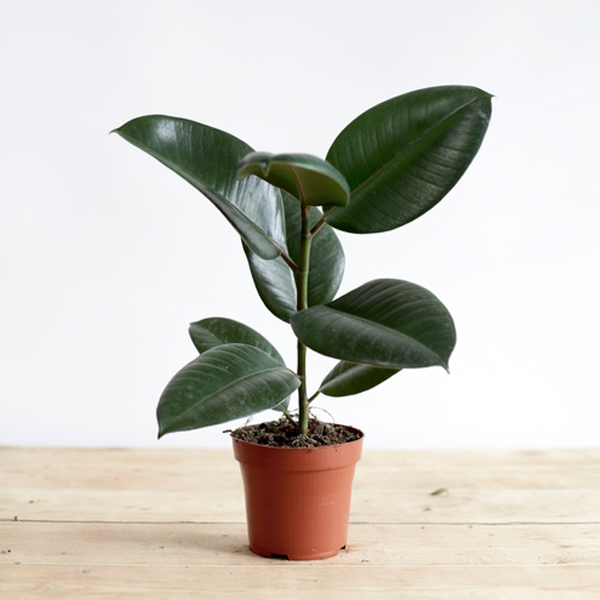 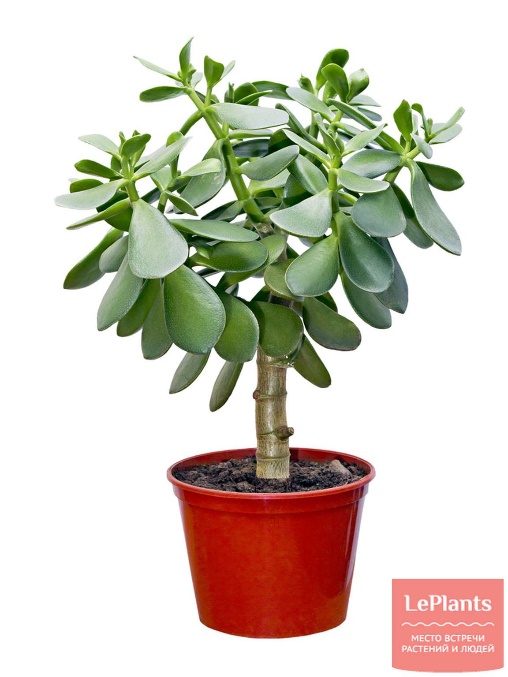 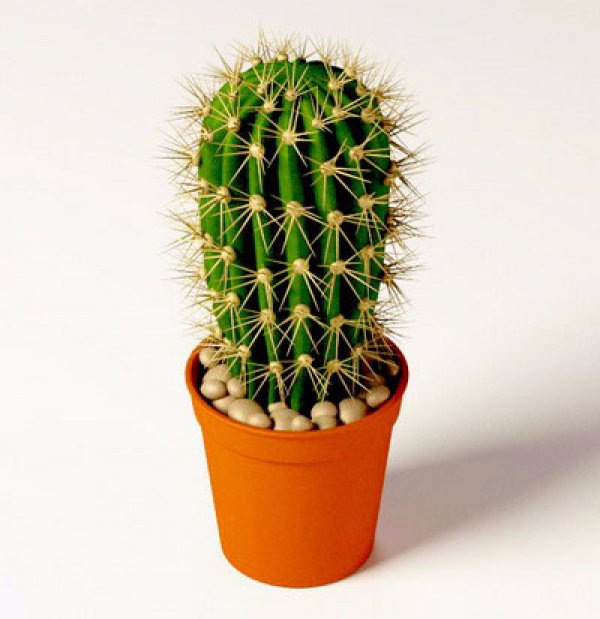 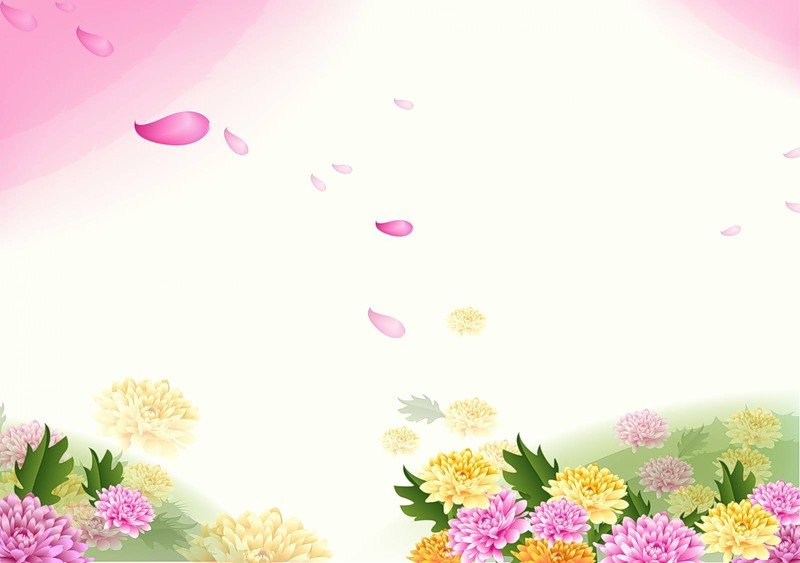 Какие комнатные растения вы знаете?
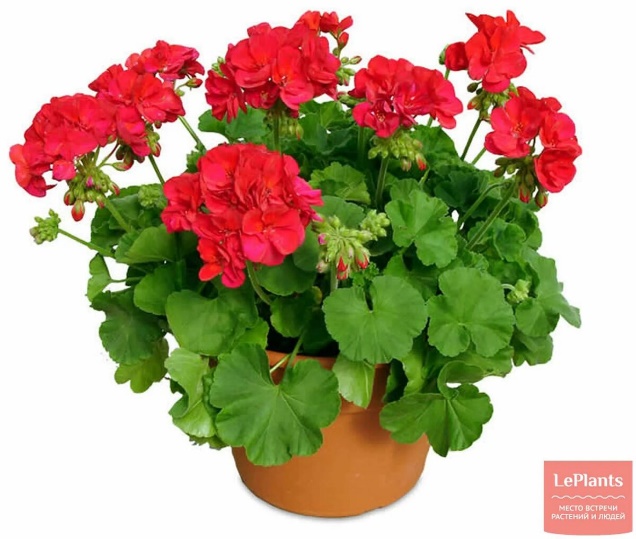 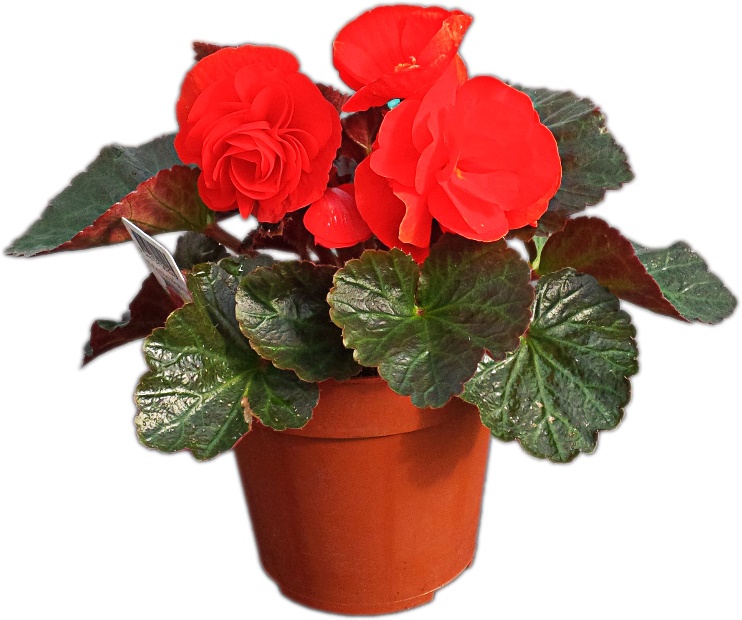 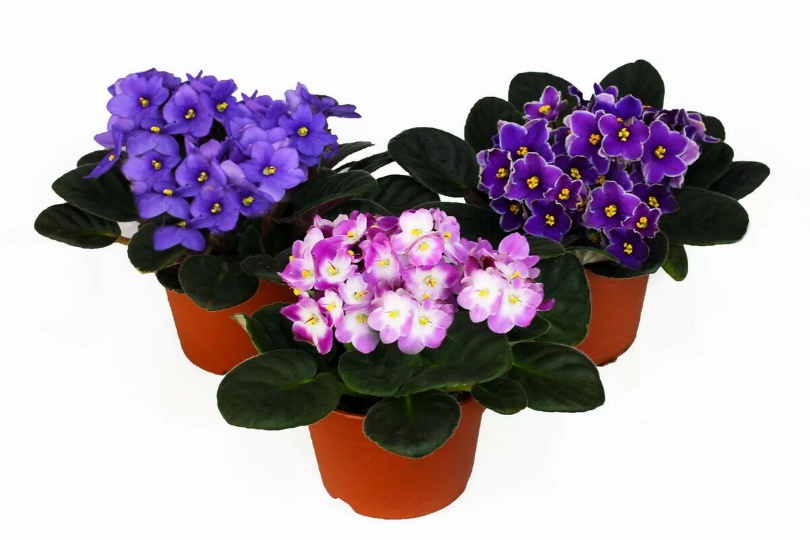 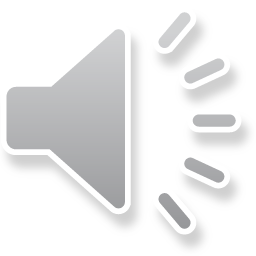 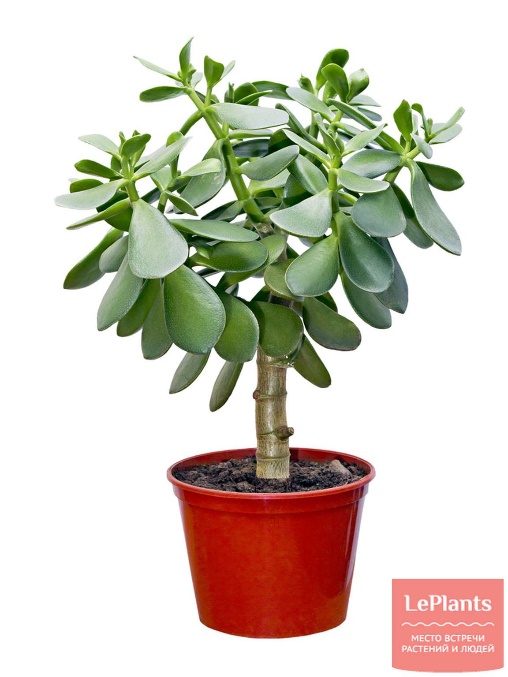 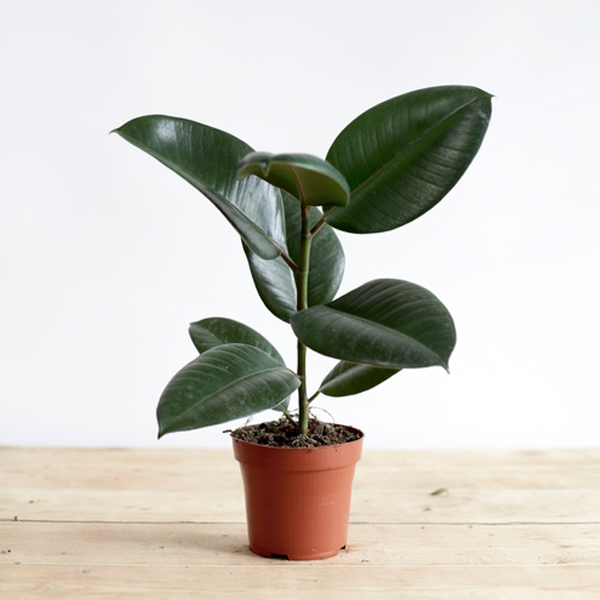 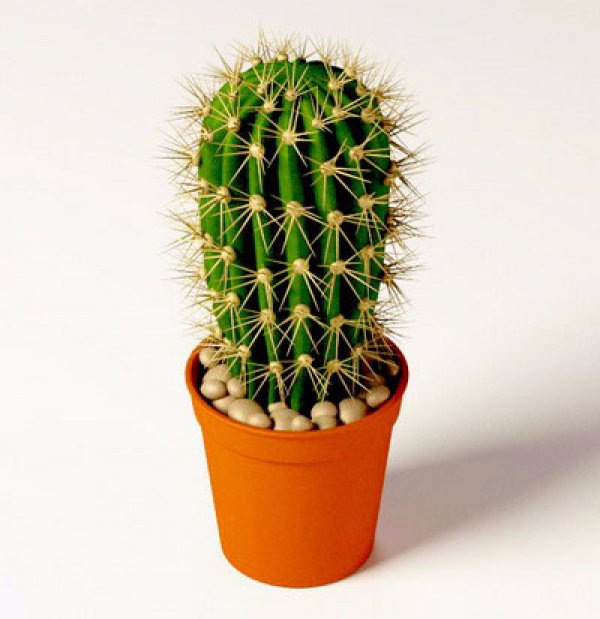 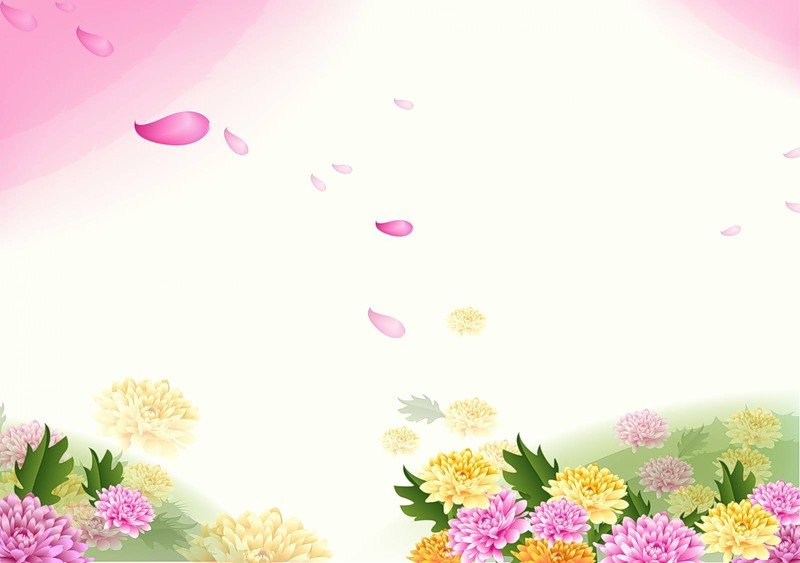 Какие комнатные растения вы знаете?
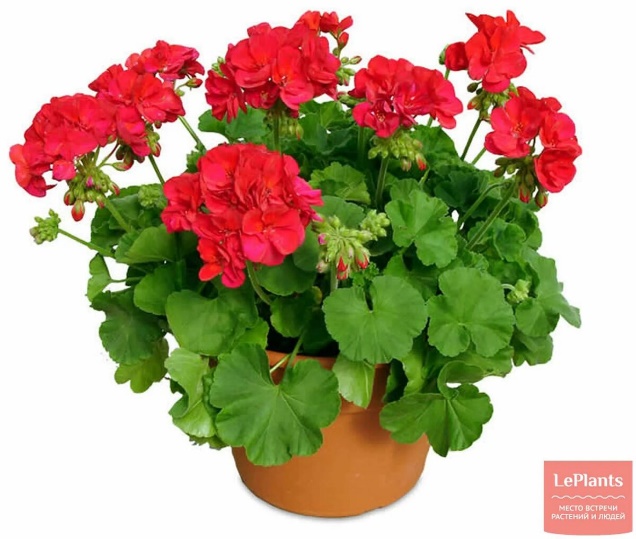 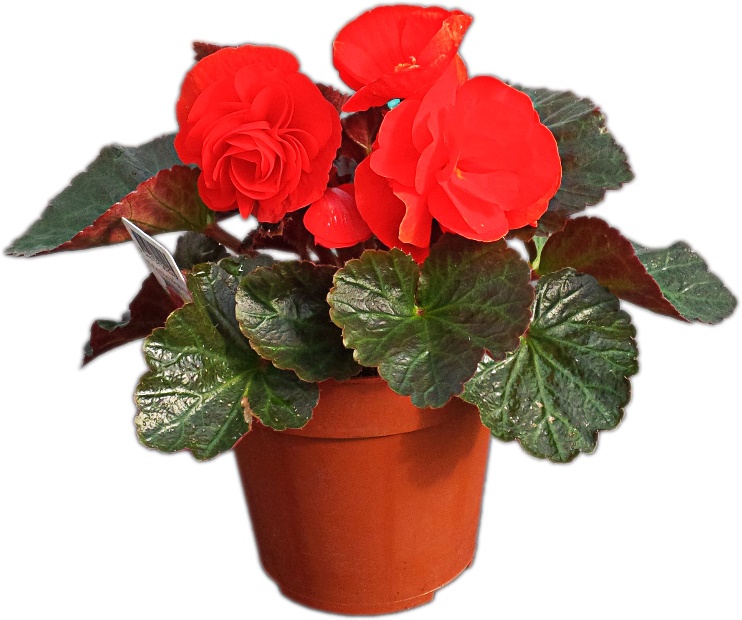 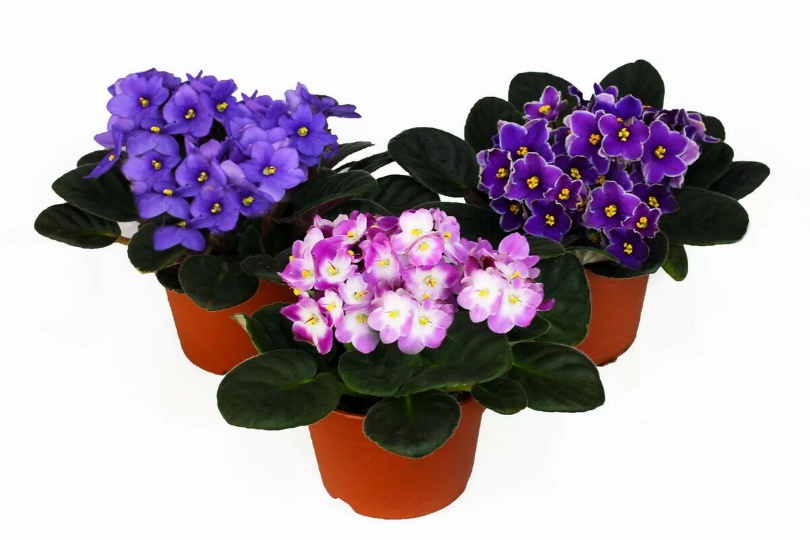 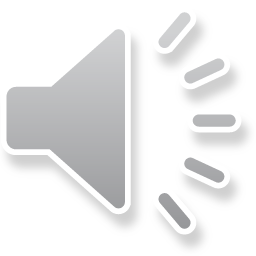 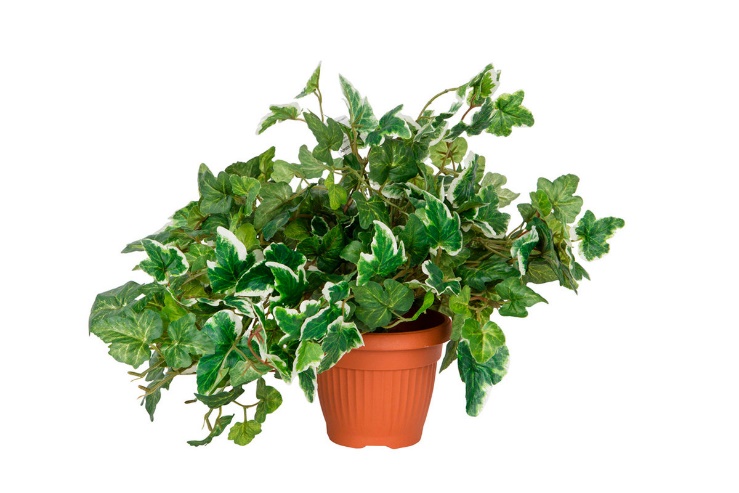 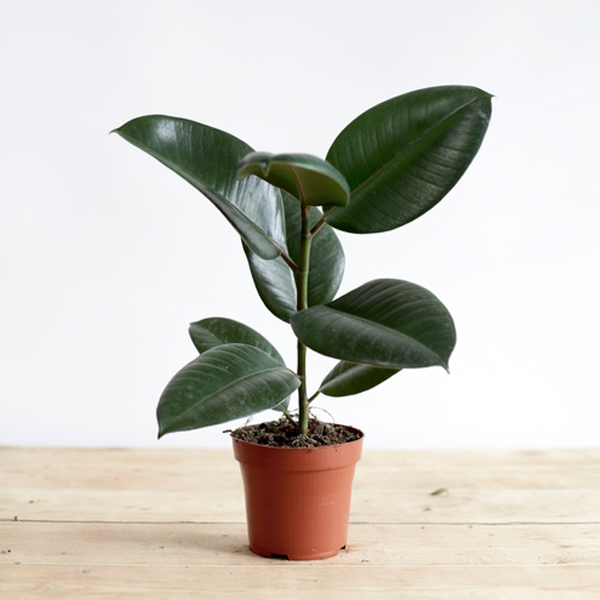 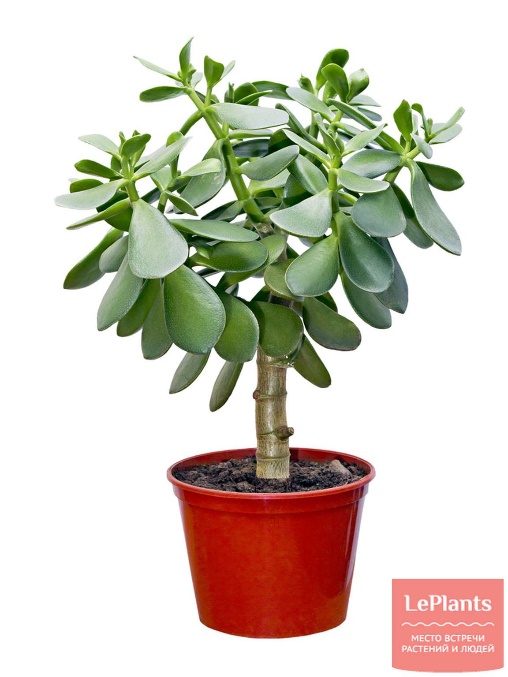 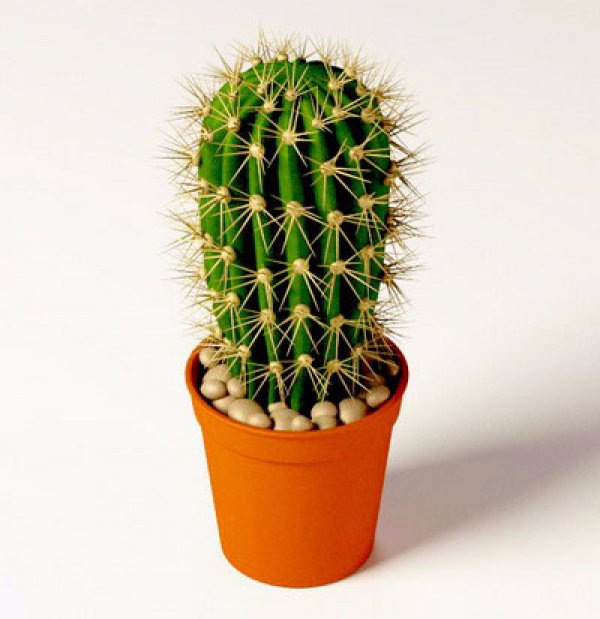 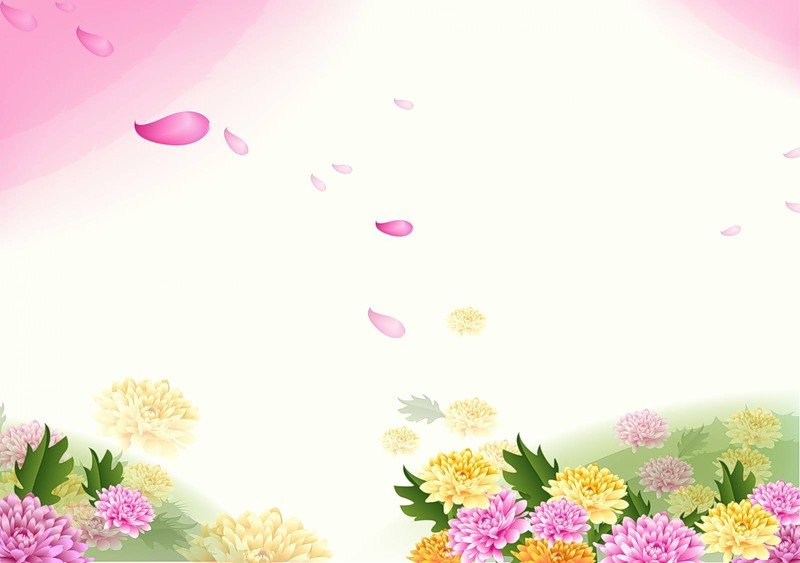 Какие комнатные растения вы знаете?
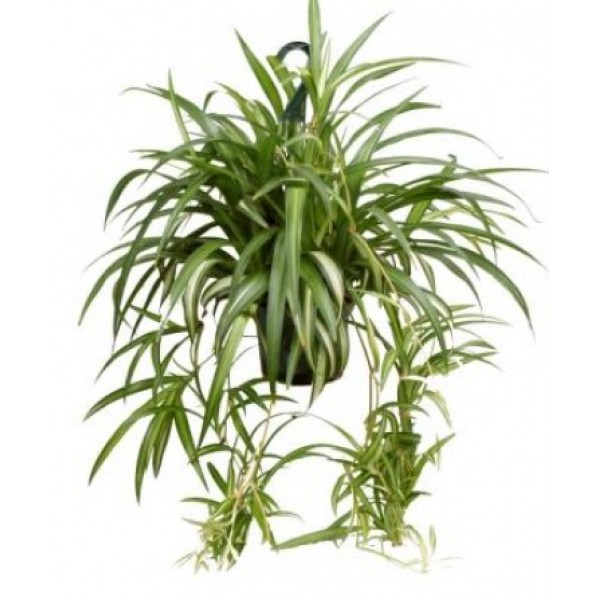 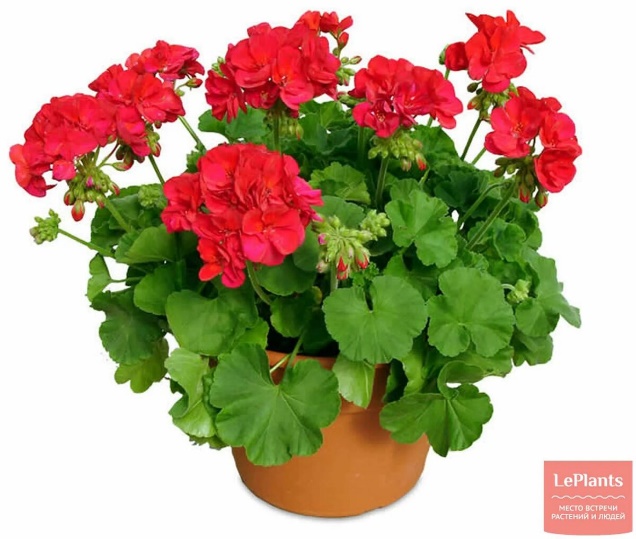 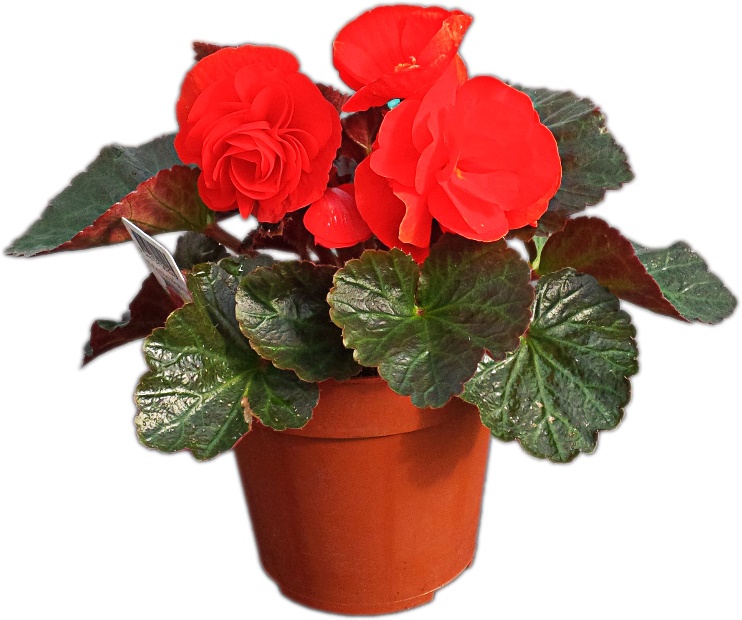 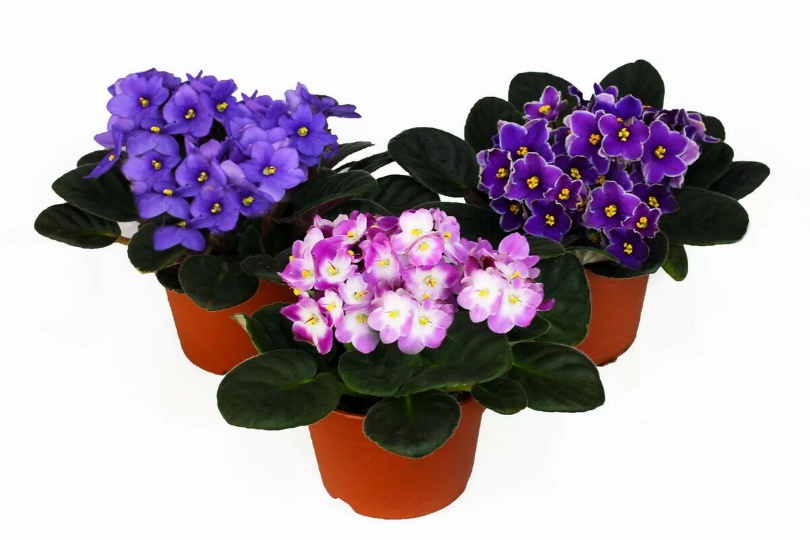 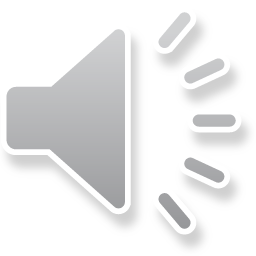 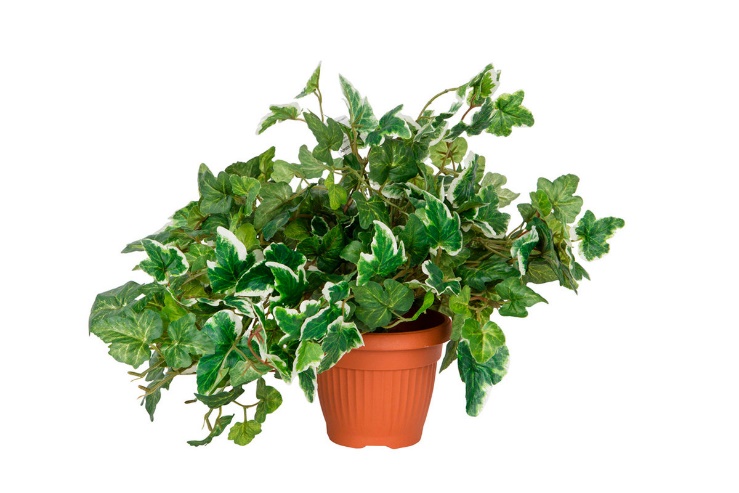 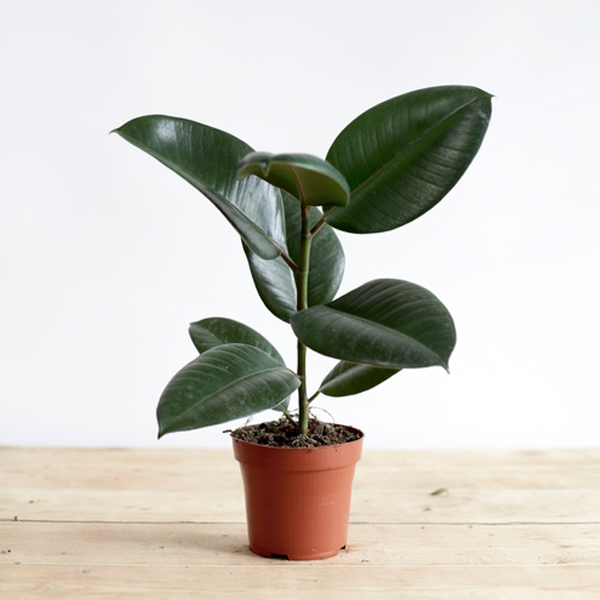 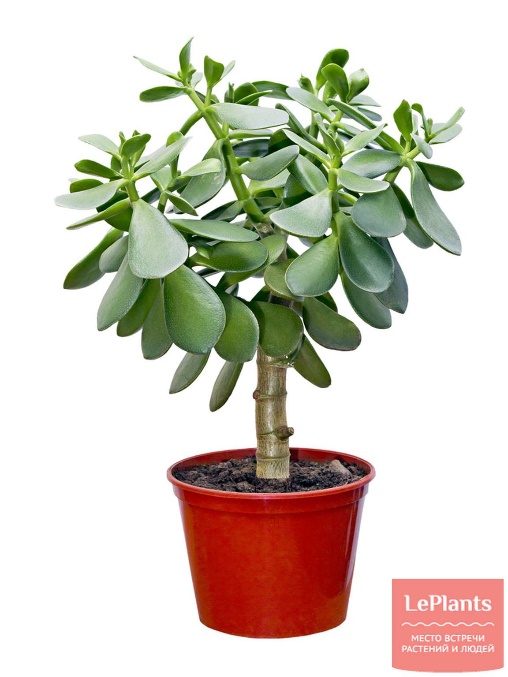 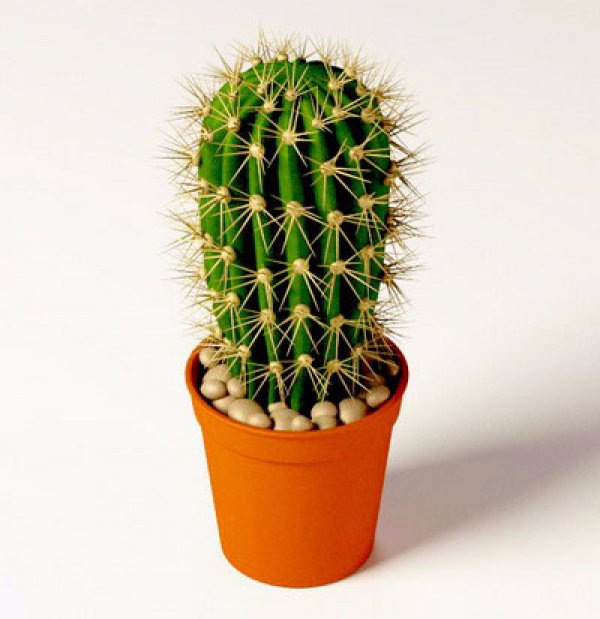 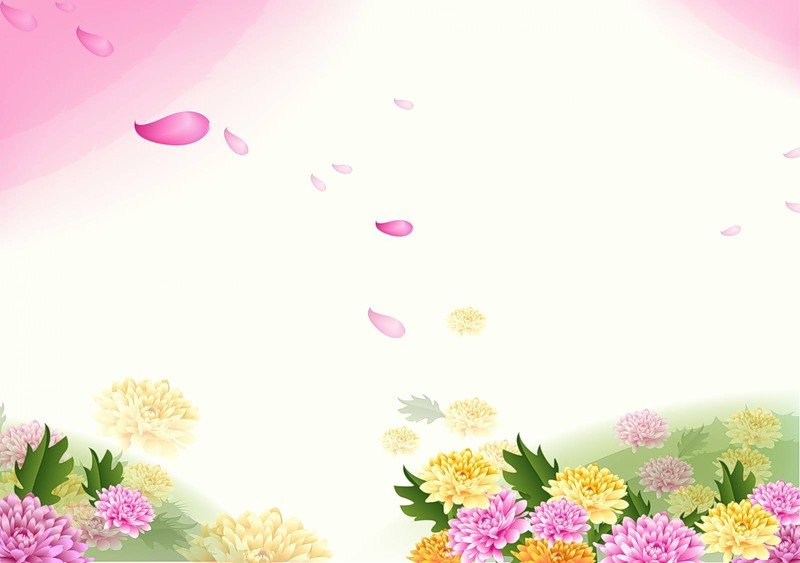 Какие комнатные растения вы знаете?
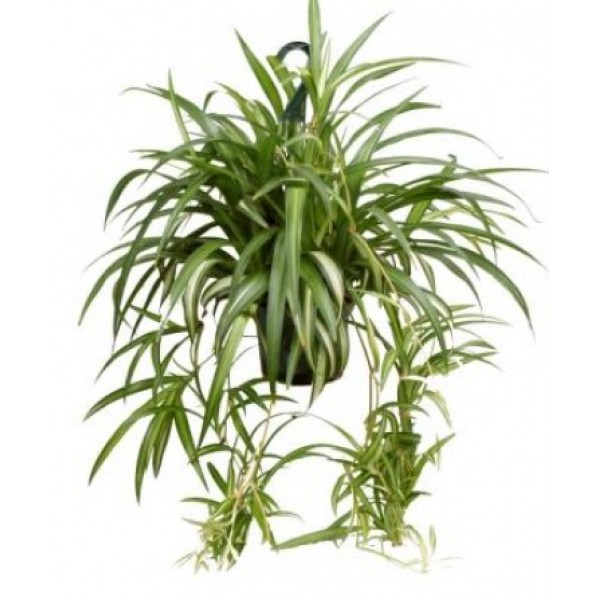 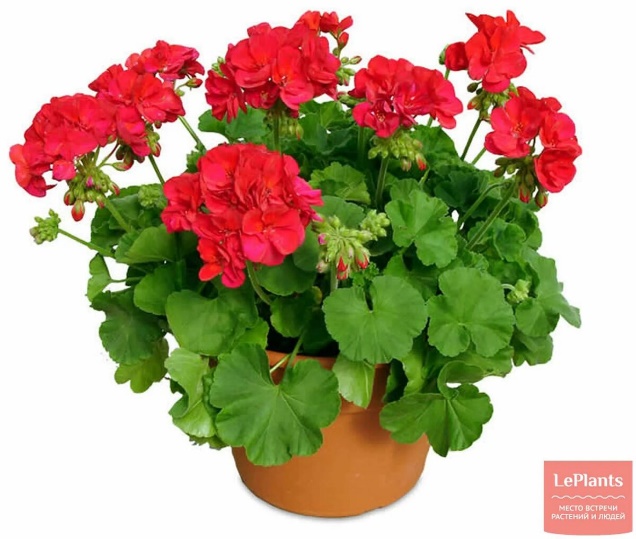 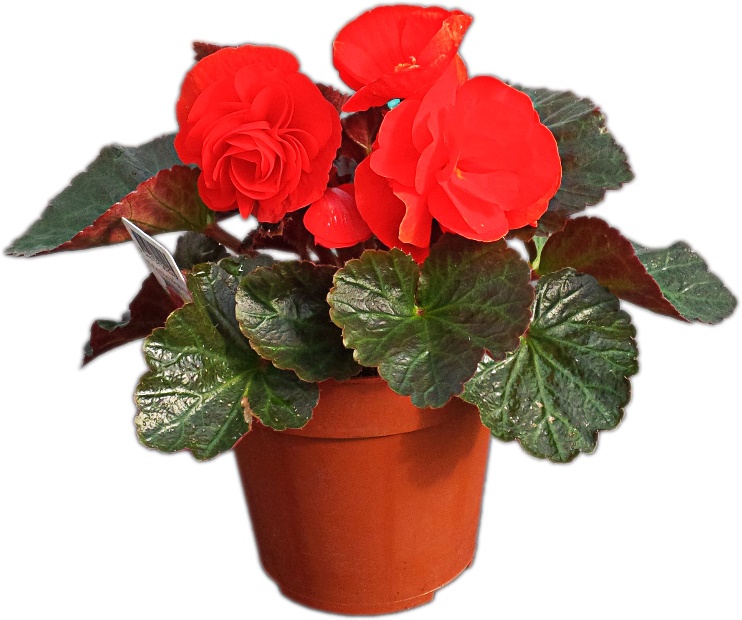 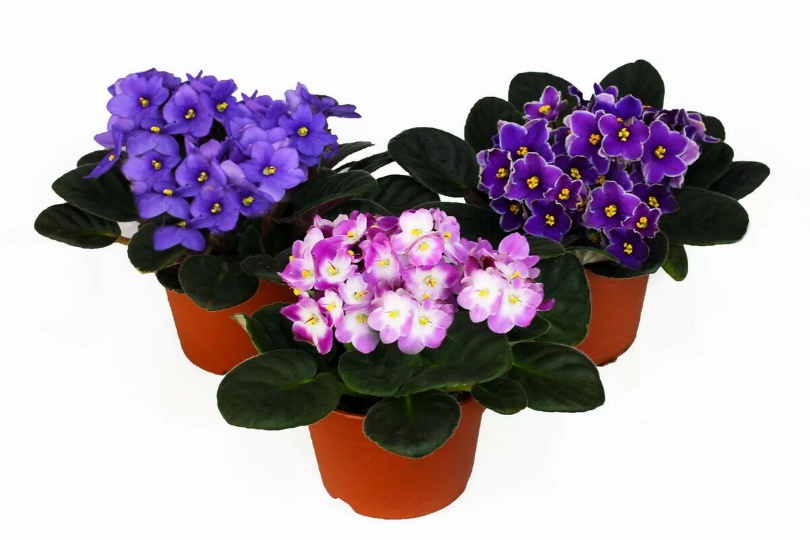 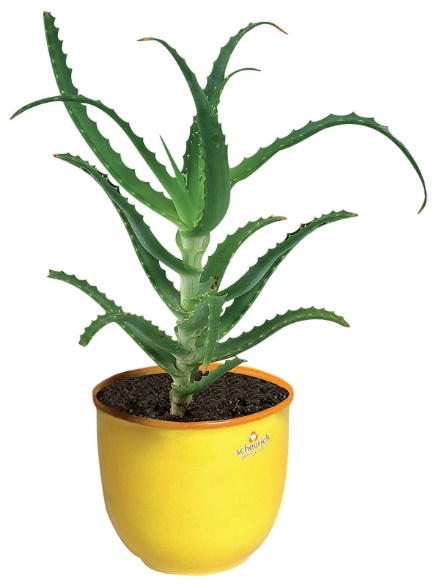 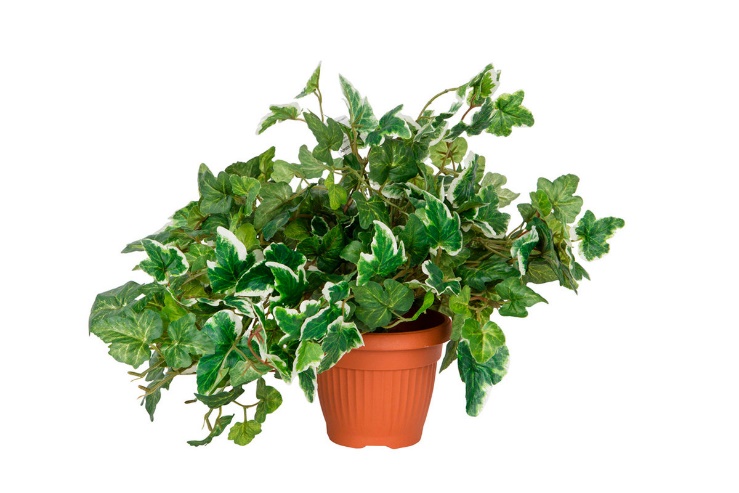 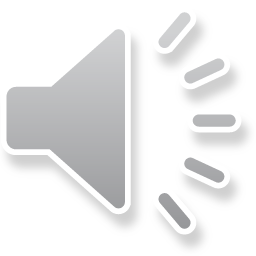 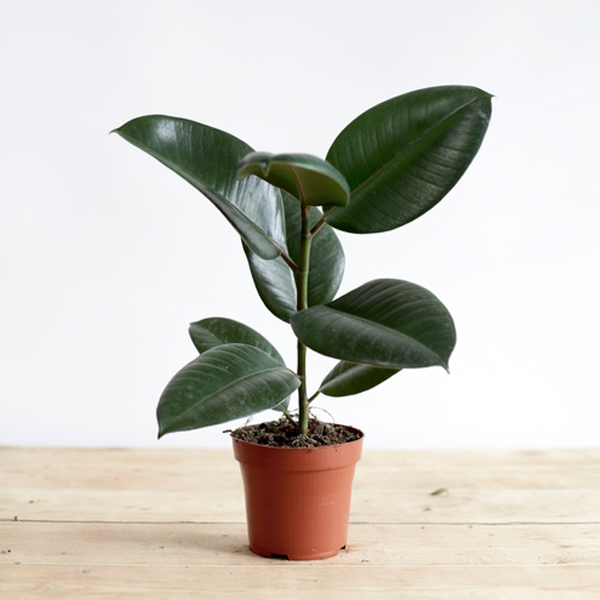 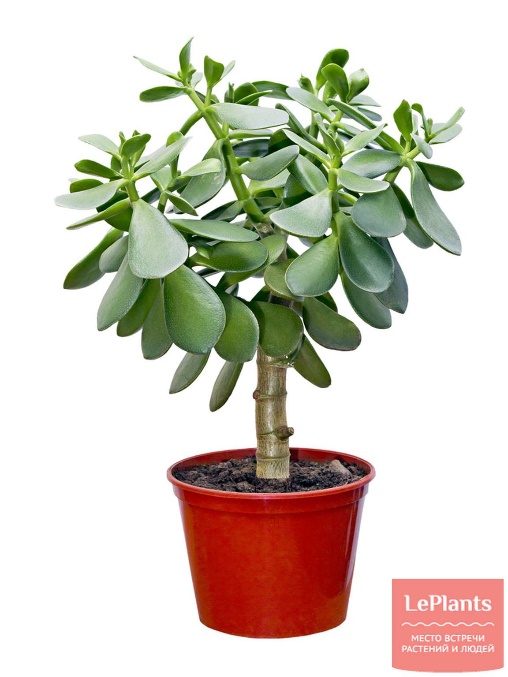 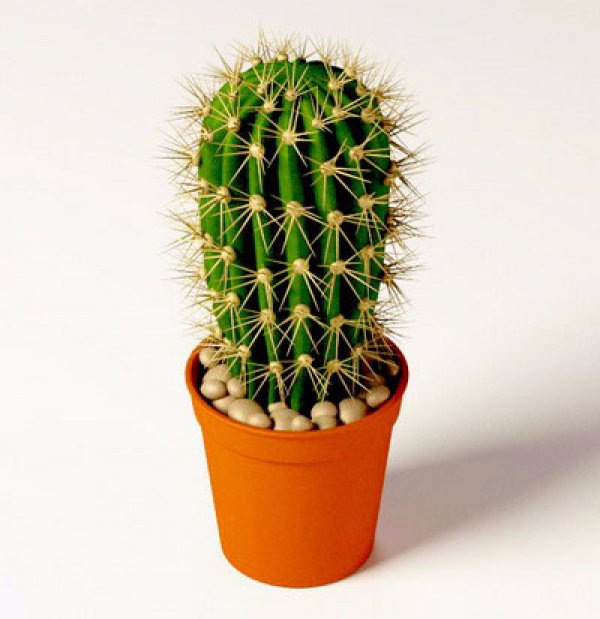 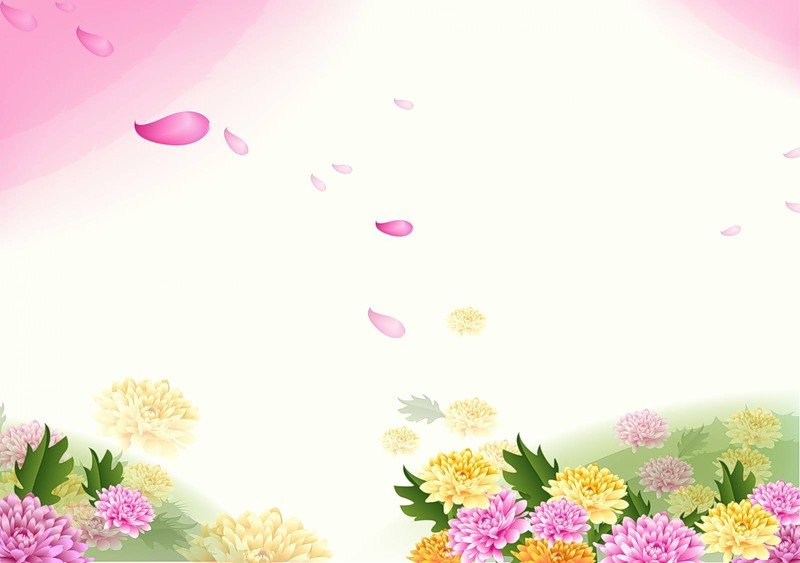 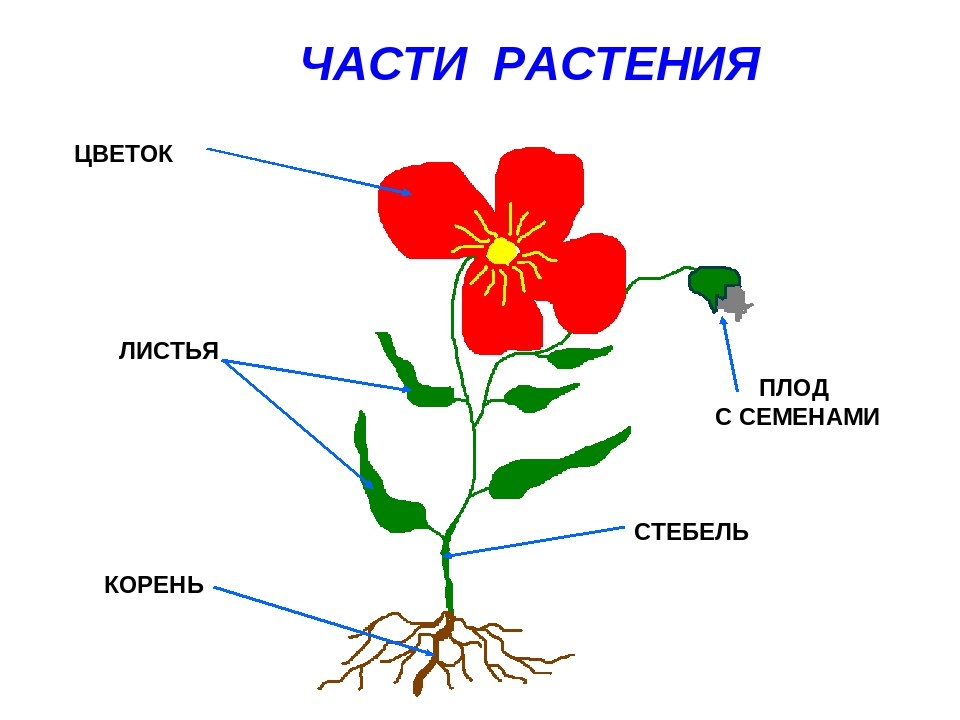 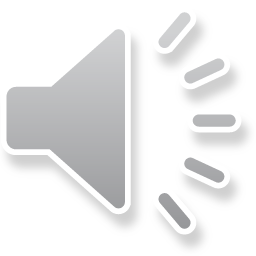 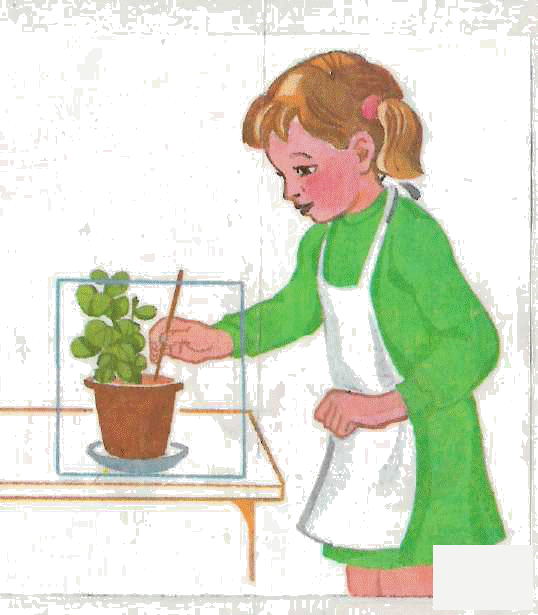 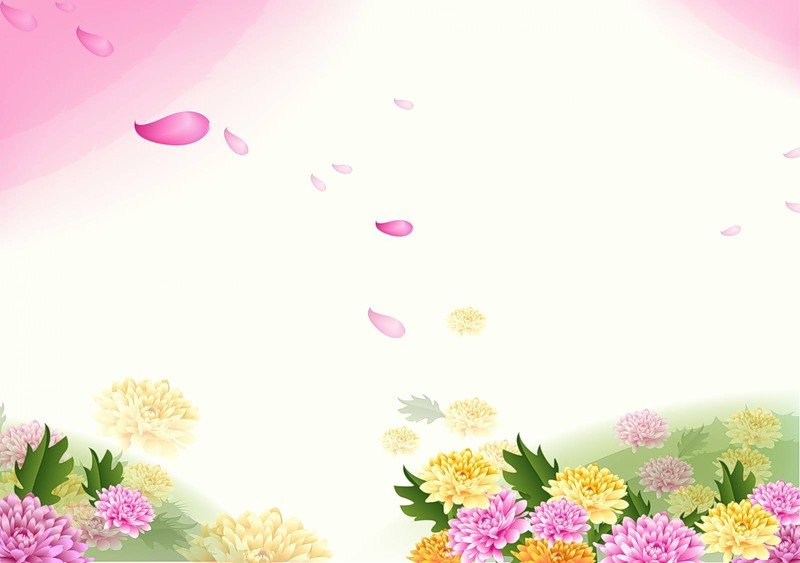 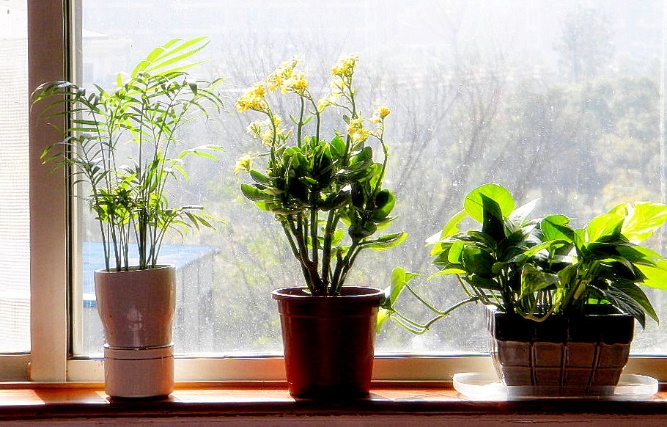 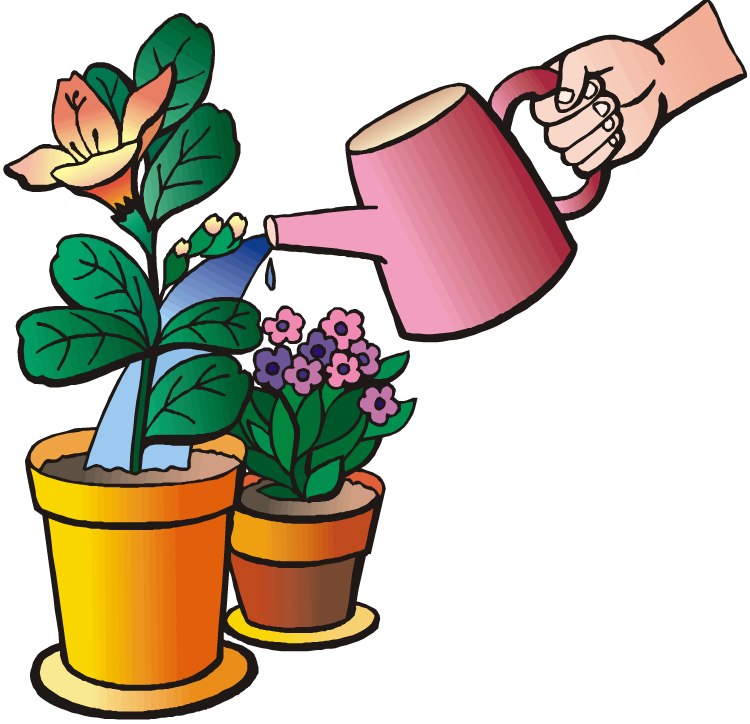 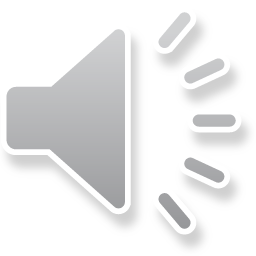 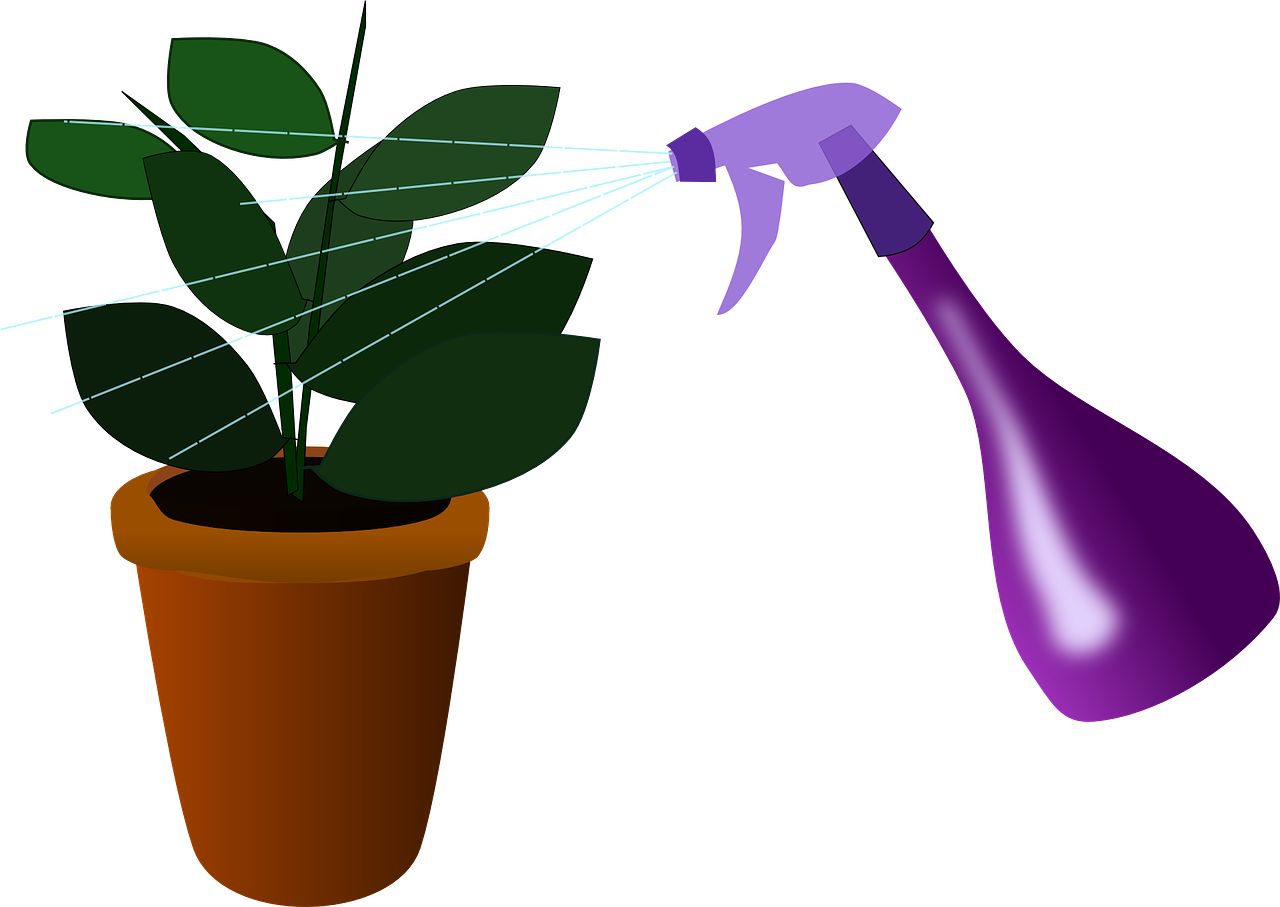 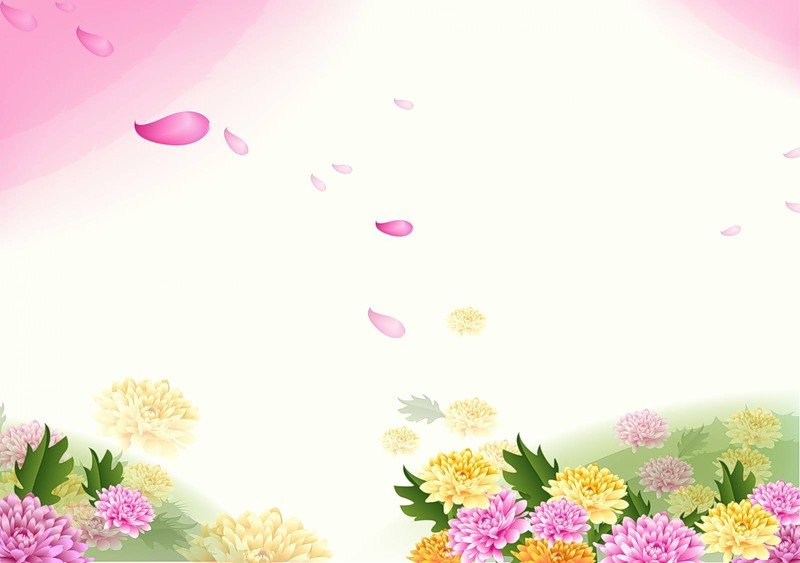 Как размножаются комнатные растения
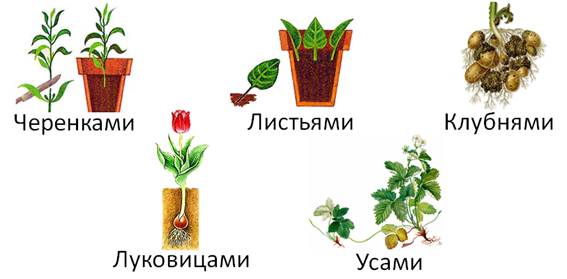 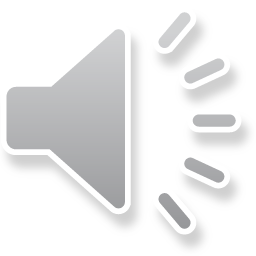 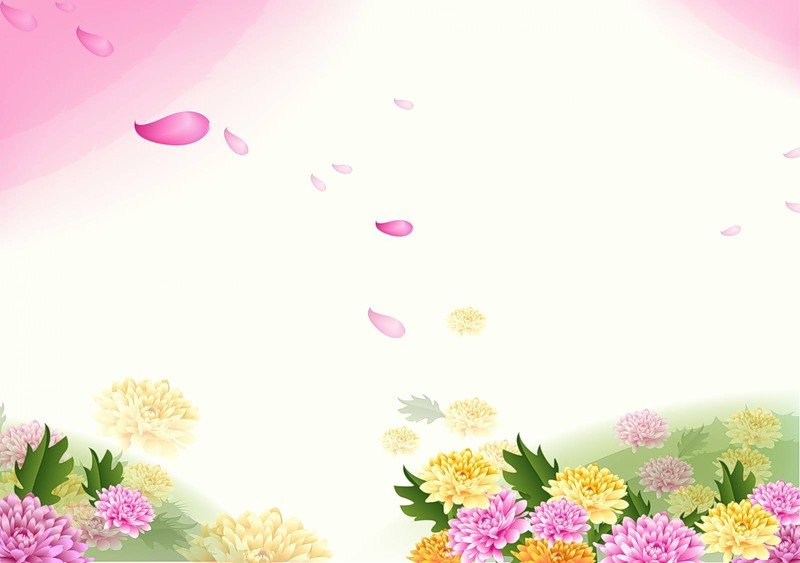 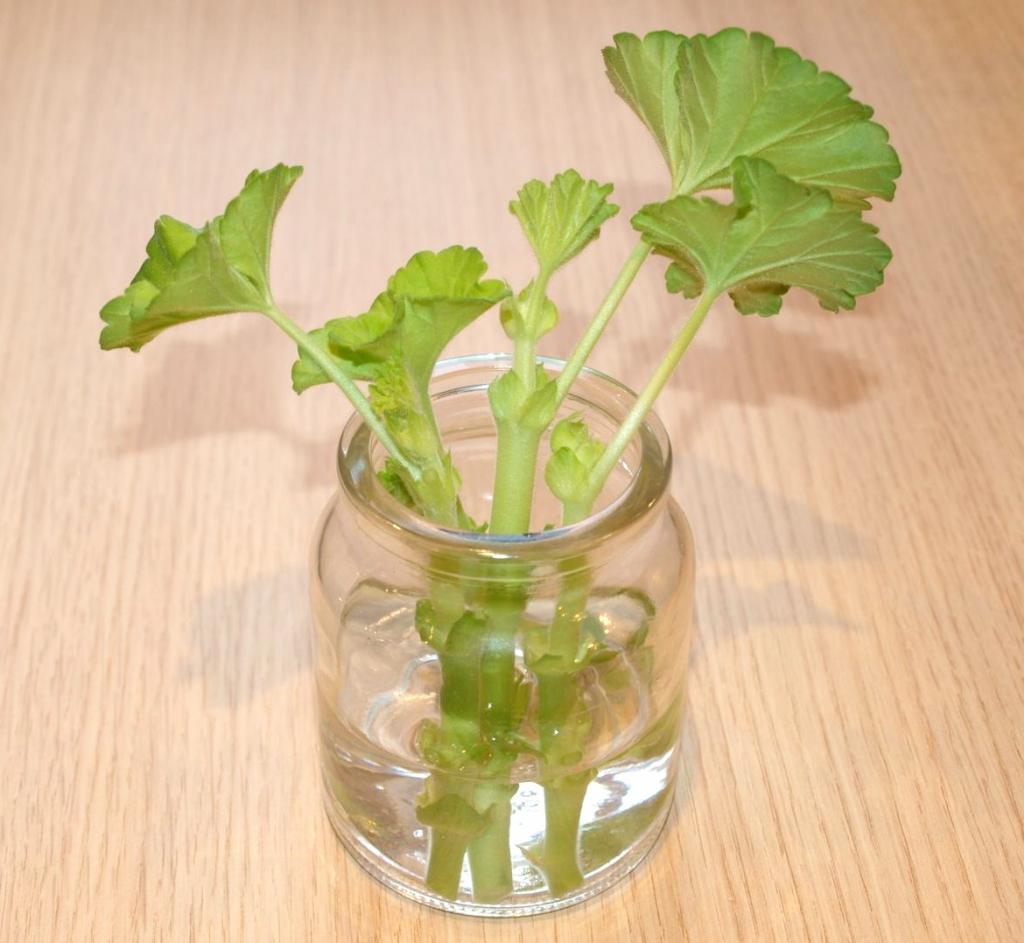 Традесканция
Герань
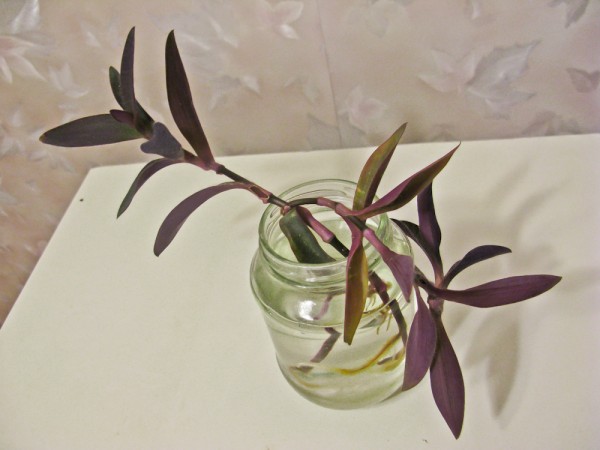 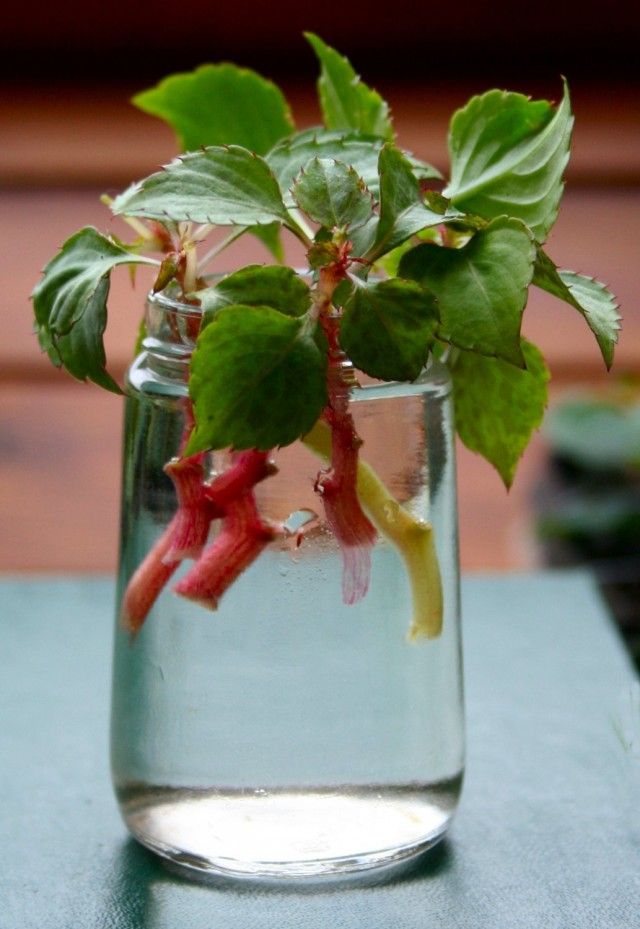 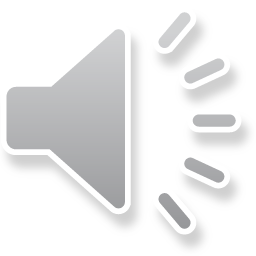 Бальзамин
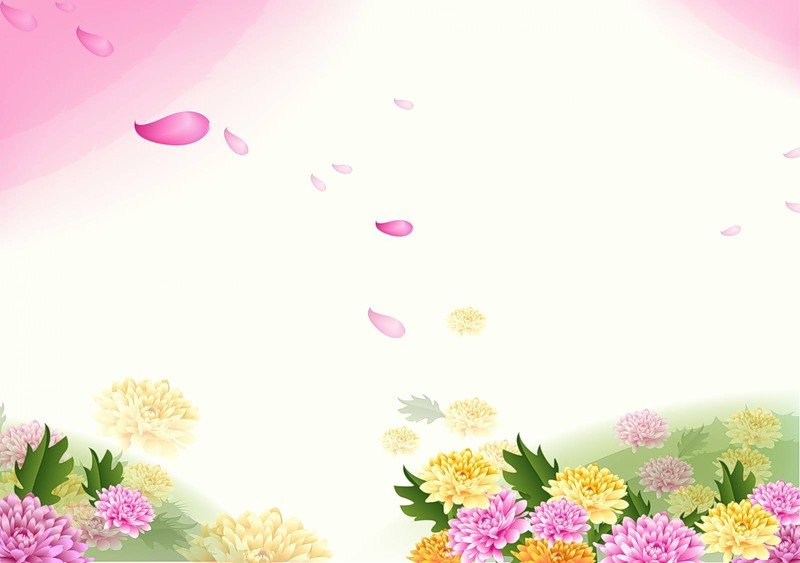 Фиалка
Хлорофитум.
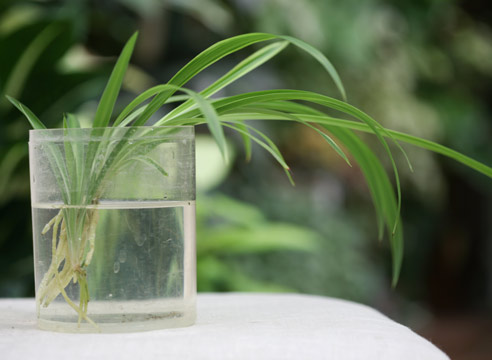 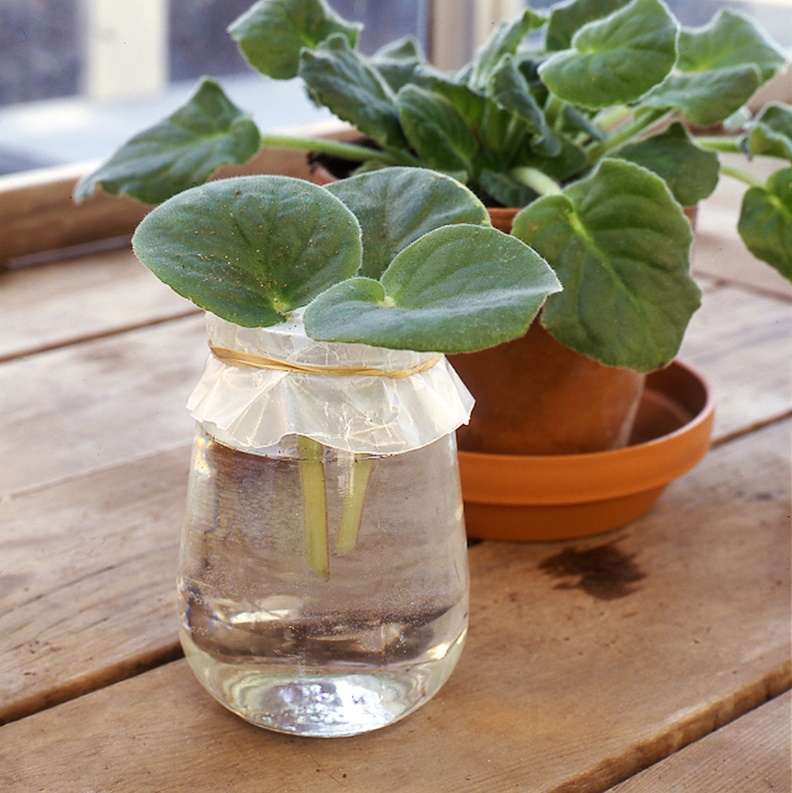 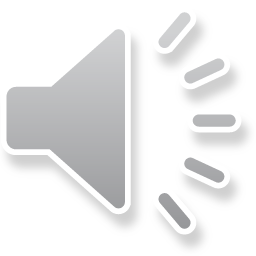 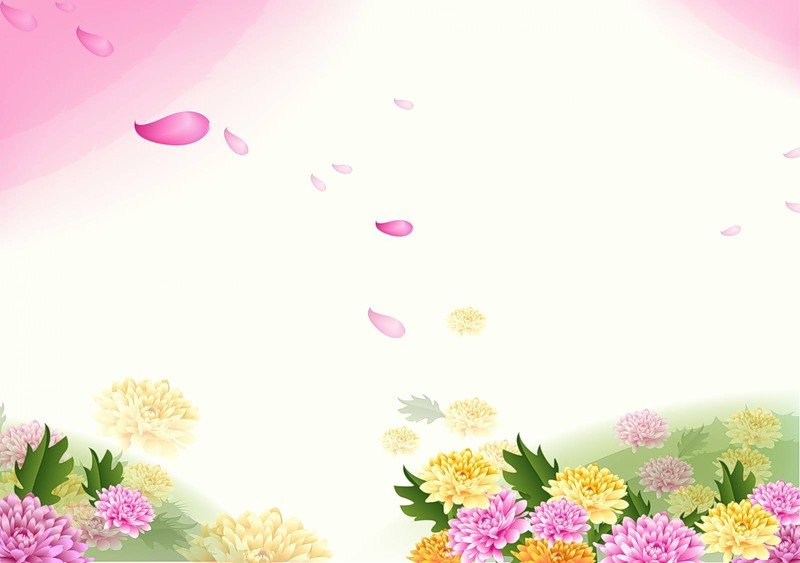 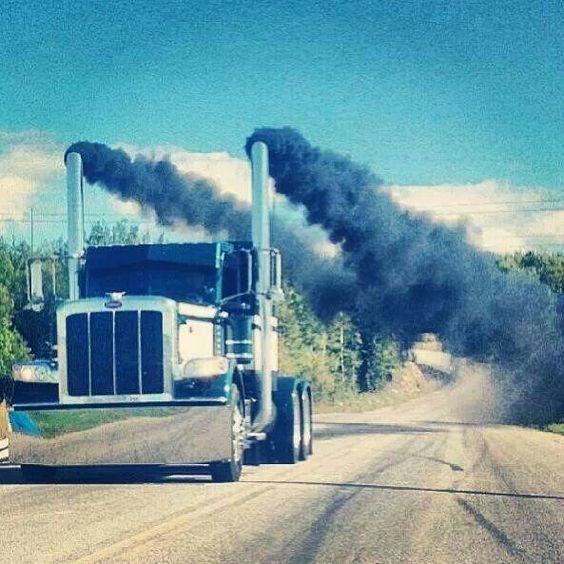 Почему комнатные растения так 
важны для человека?
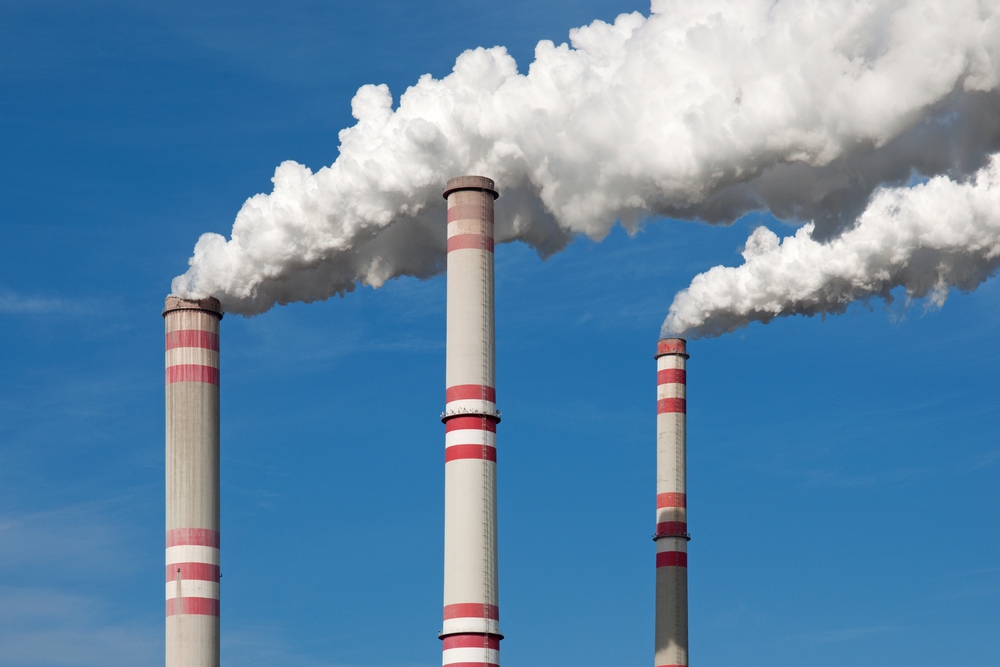 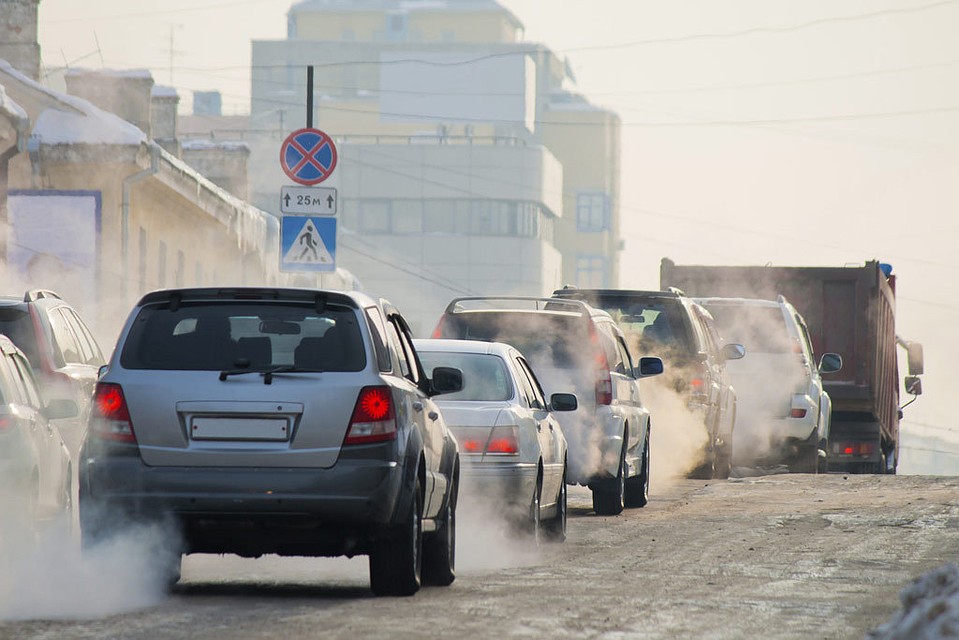 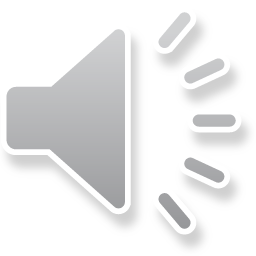 Бегония-прекрасно увлажняет воздух, а также вытягивают из него пыль.
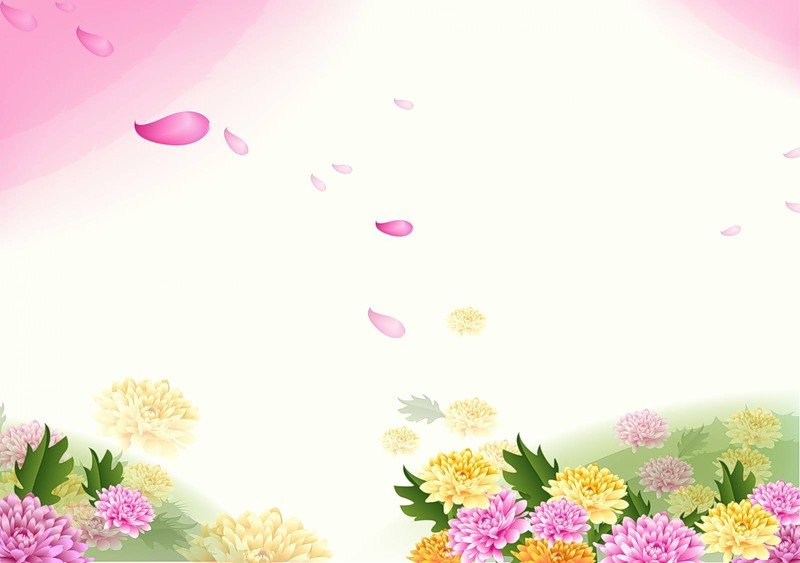 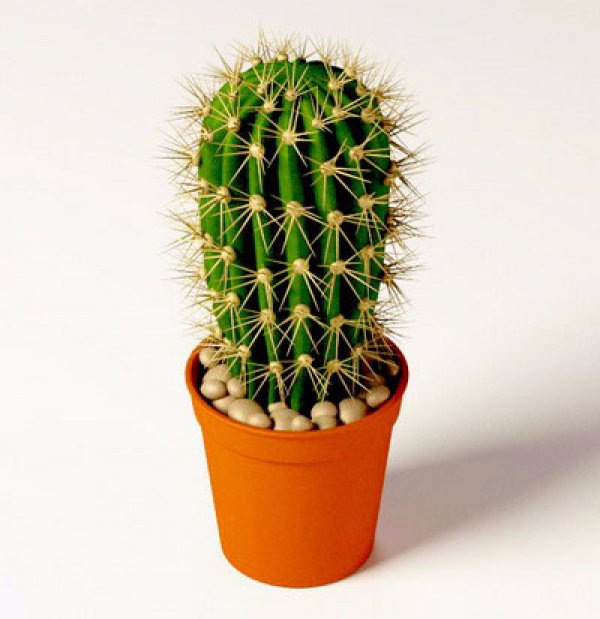 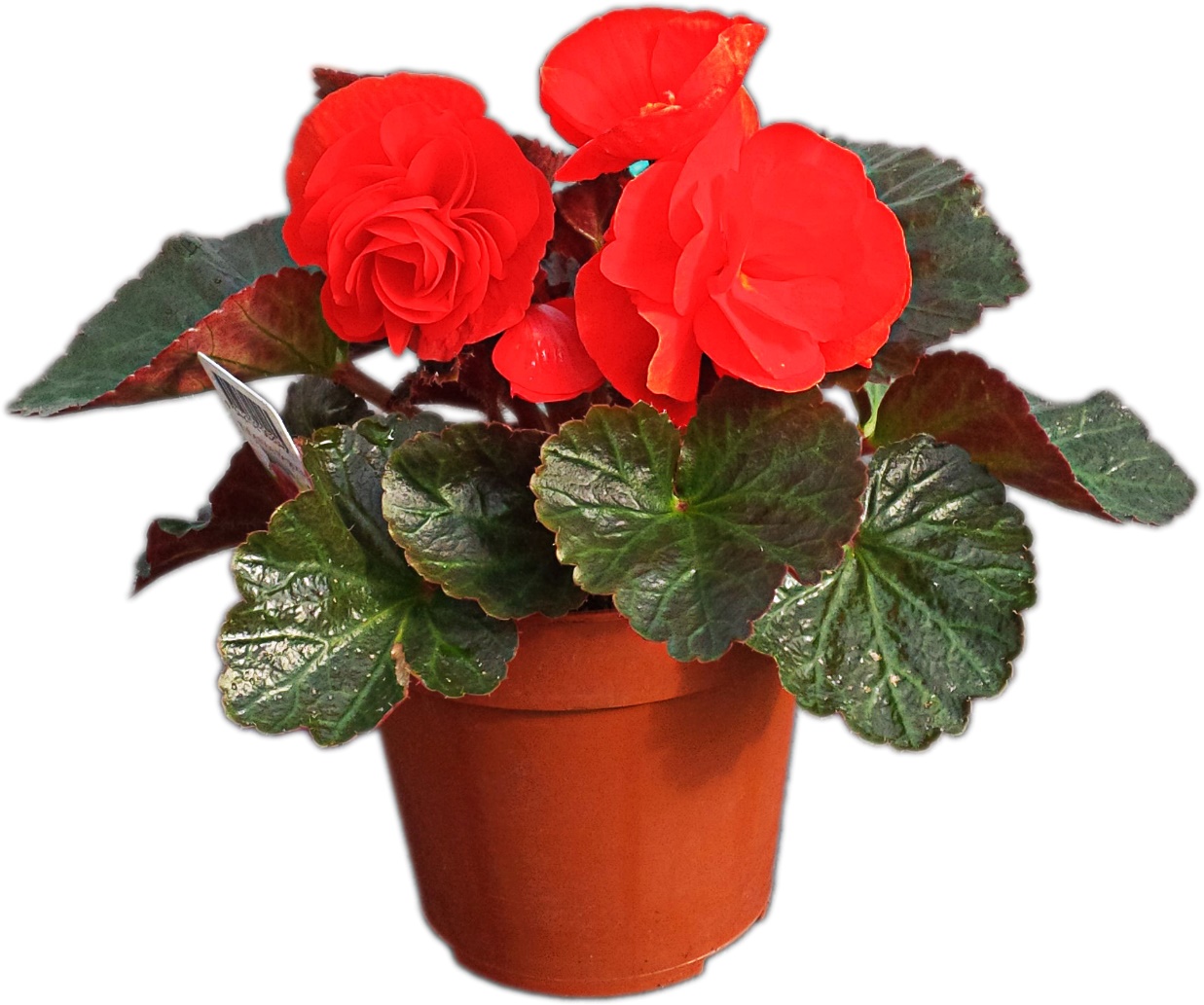 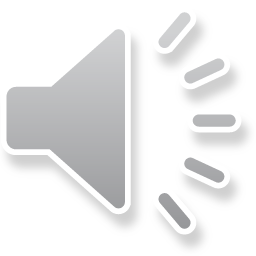 Кактус, особенно с длинными иголками, уничтожает микробов и защищает организм человека от вредного электромагнитного излучения.
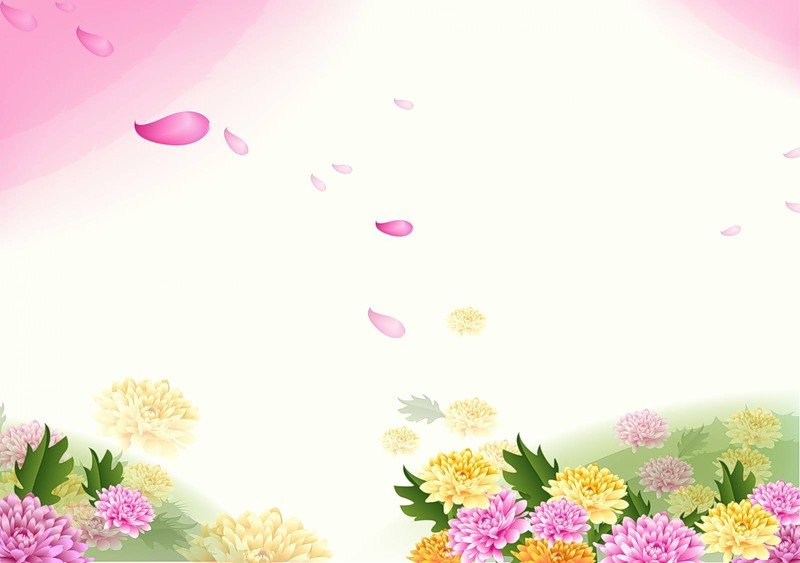 Алоэ применяется в народной 
медицине для заживления ран и ожогов.
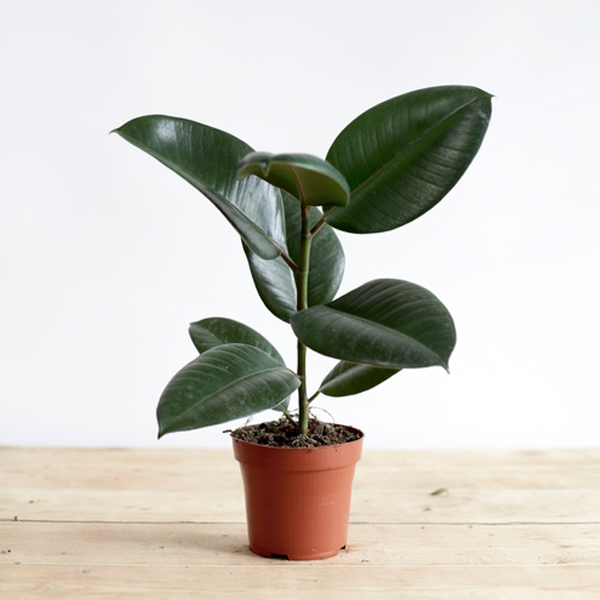 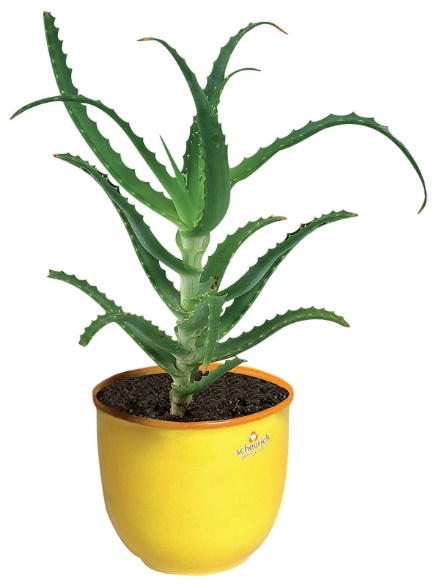 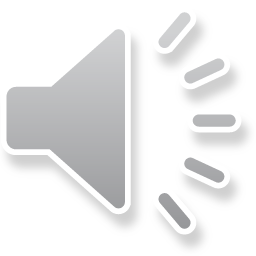 Фикус, кроме своей способности насыщать воздух кислородом, устраняет токсины и вредные летучие вещества.
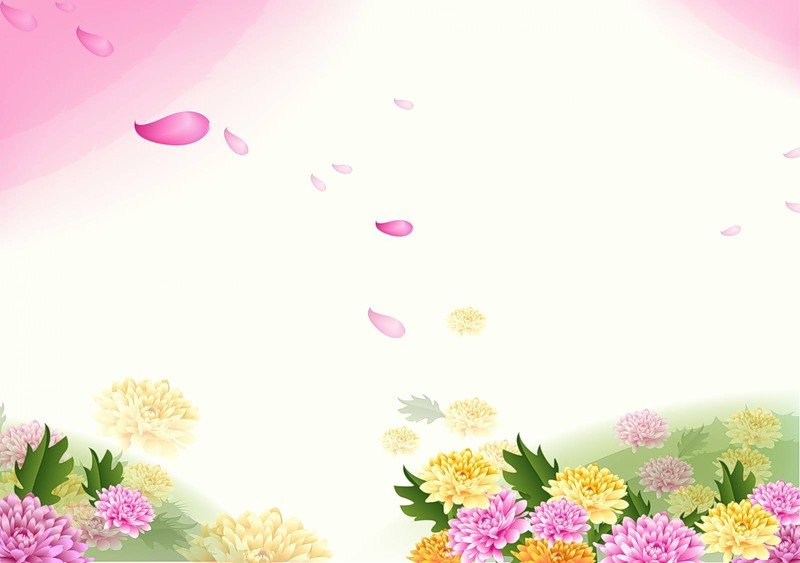 Герань это растение благотворно влияет на нервную систему человека.
Хлорофитум  обладает уникальной способностью очищать воздух в квартире от вредных веществ.
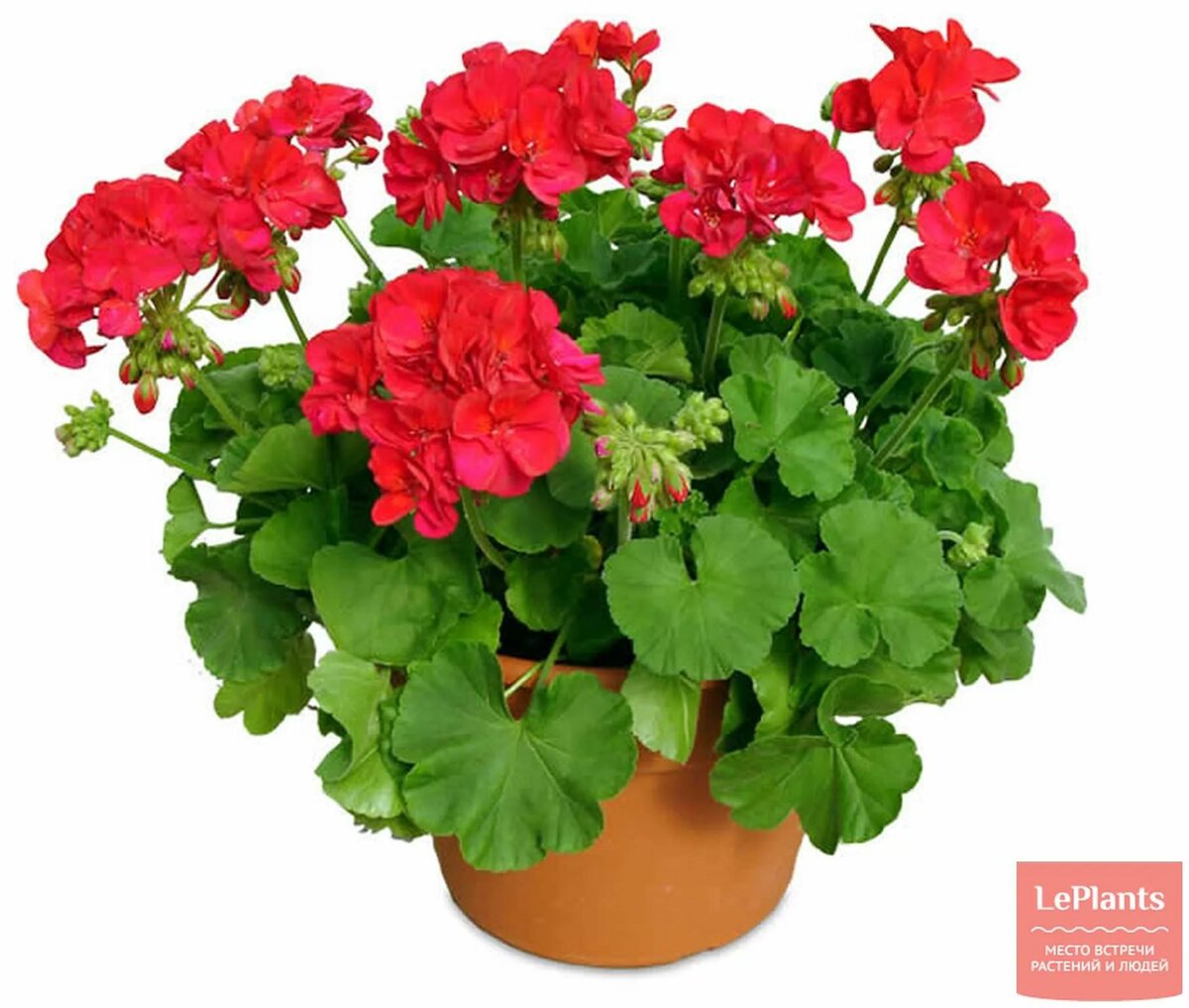 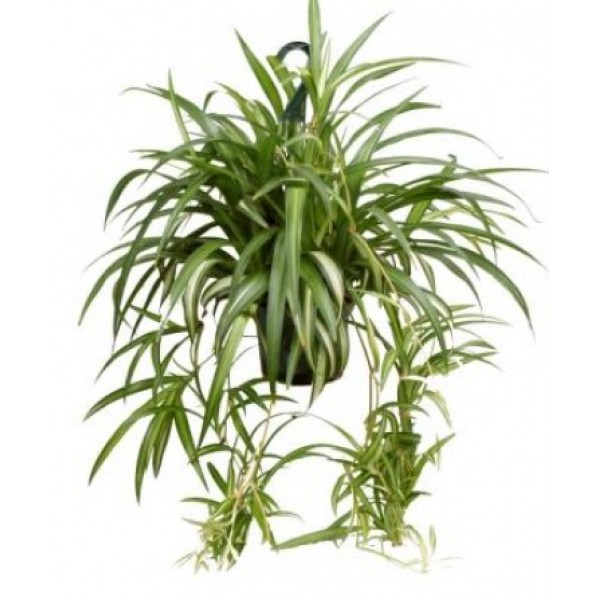 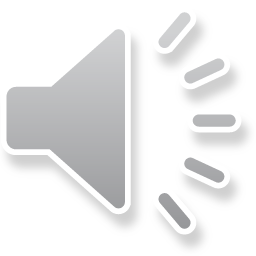 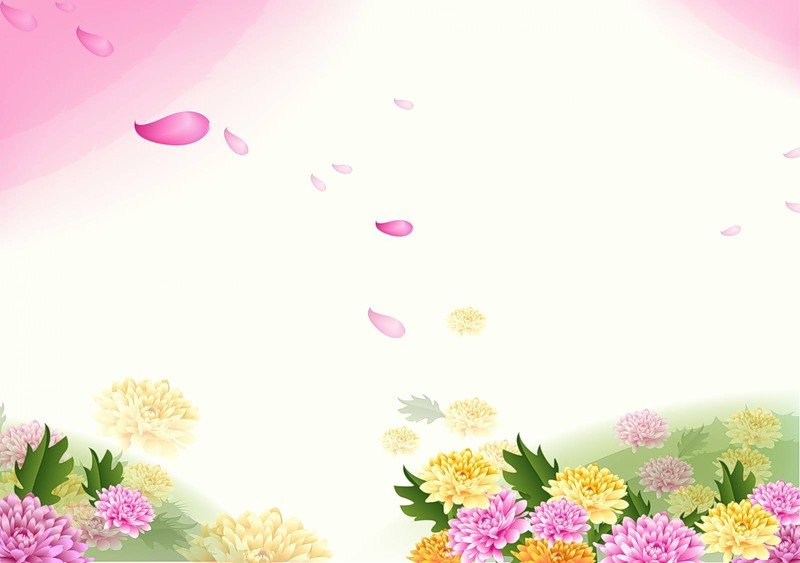 Цветы, как люди, на добро щедры.
                    И, свежее дыханье отдавая,
                                    Они цветут, сердца отогревая,
                                                        Как маленькие теплые костры.
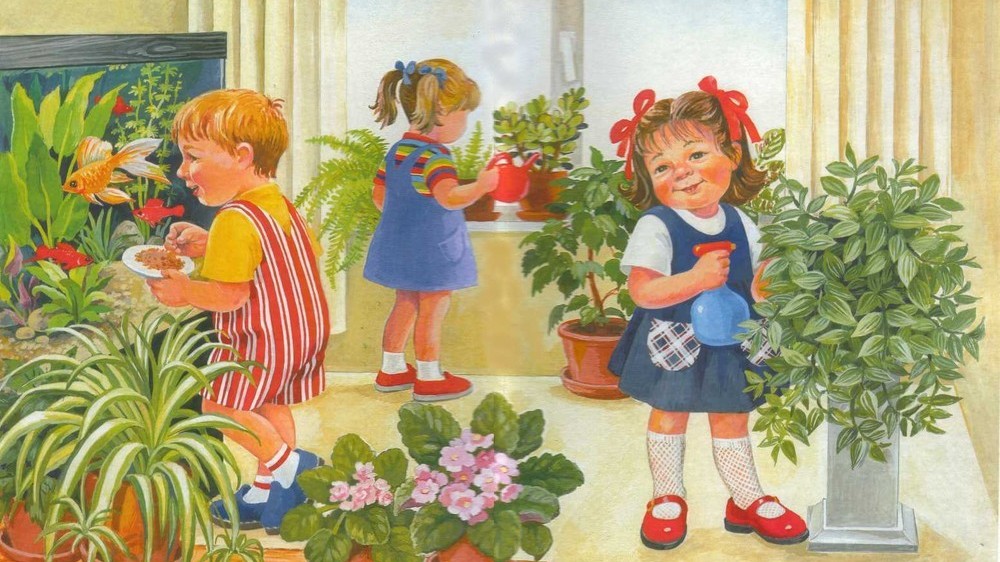 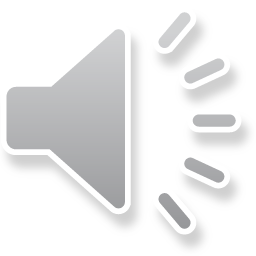